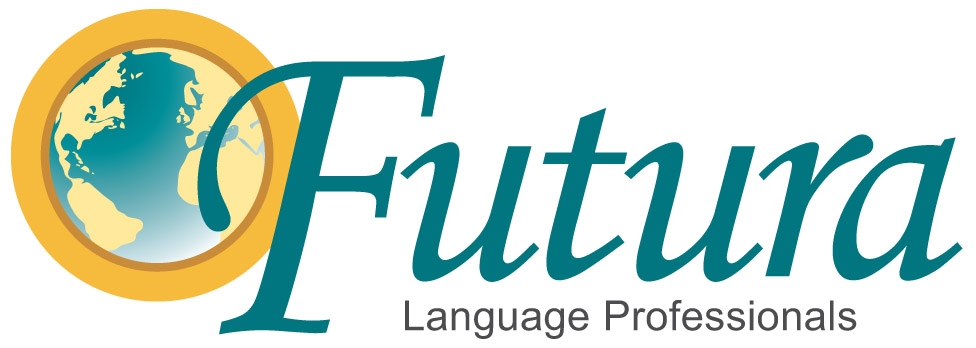 Presenta…

Middle School Prep

¡Preparación para la escuela secundaria!
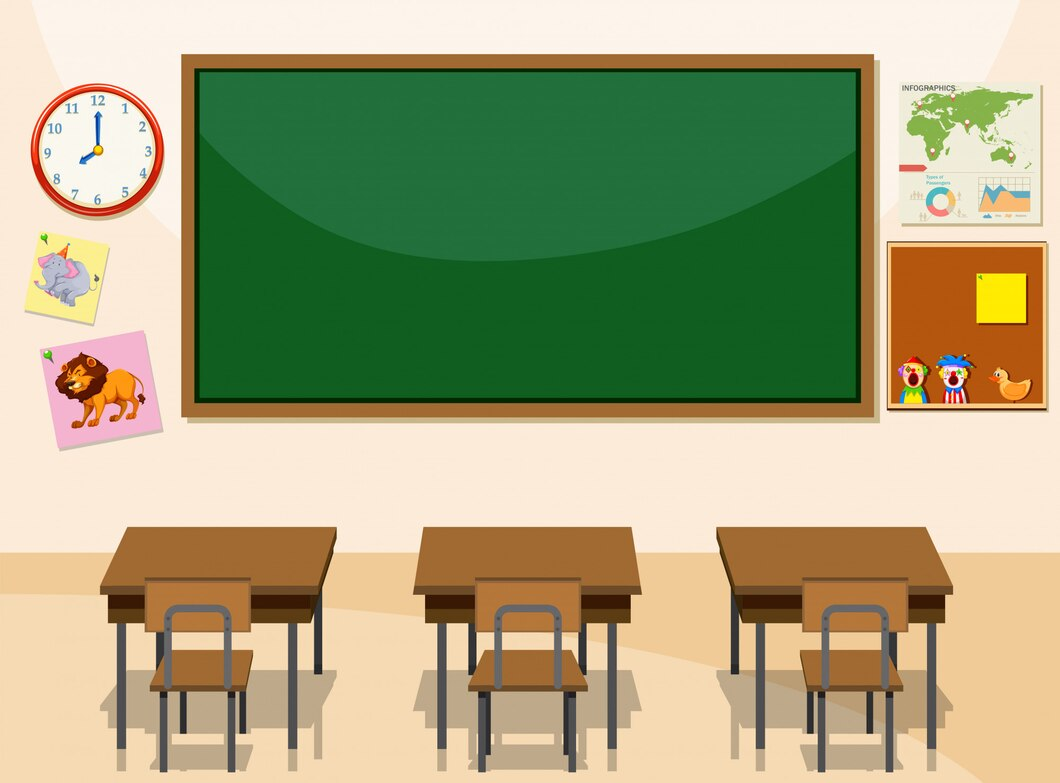 SER in the Singular – Subject Pronouns
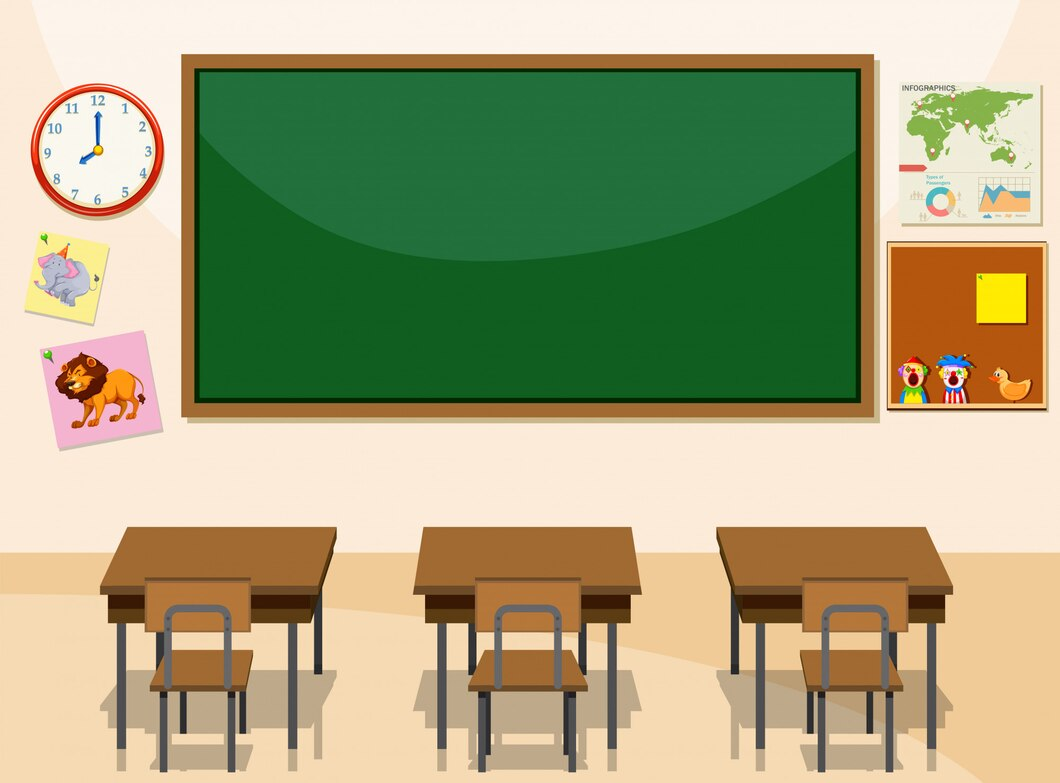 Pronombres Singulares
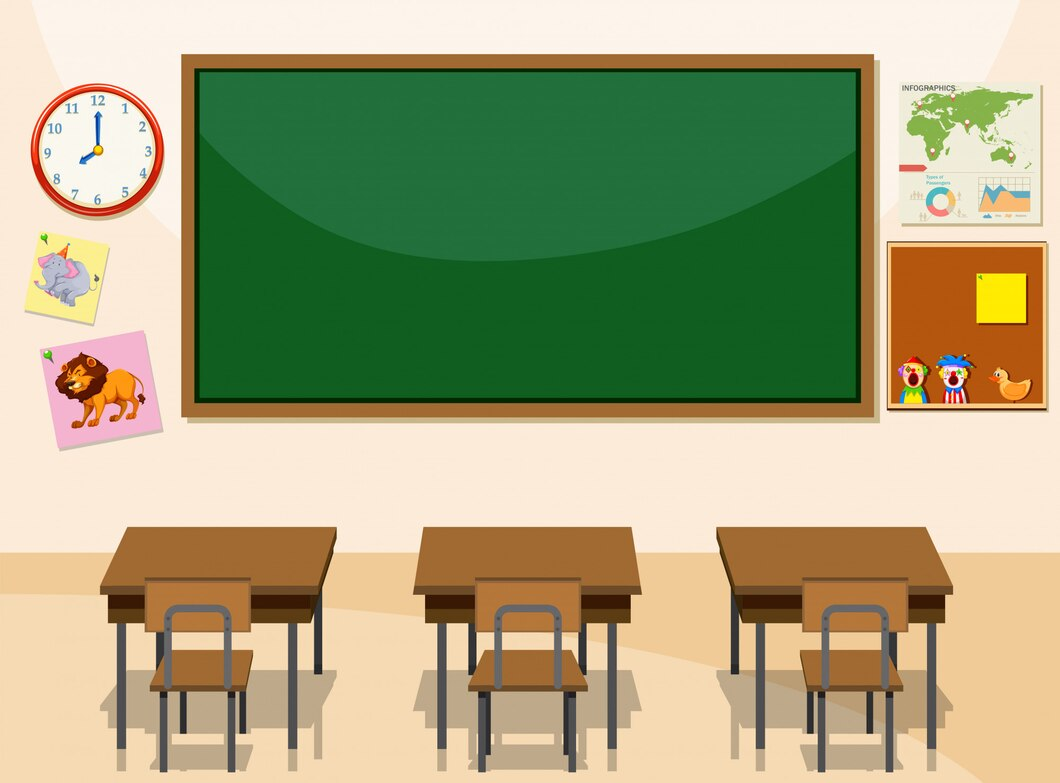 Pronombres Singulares
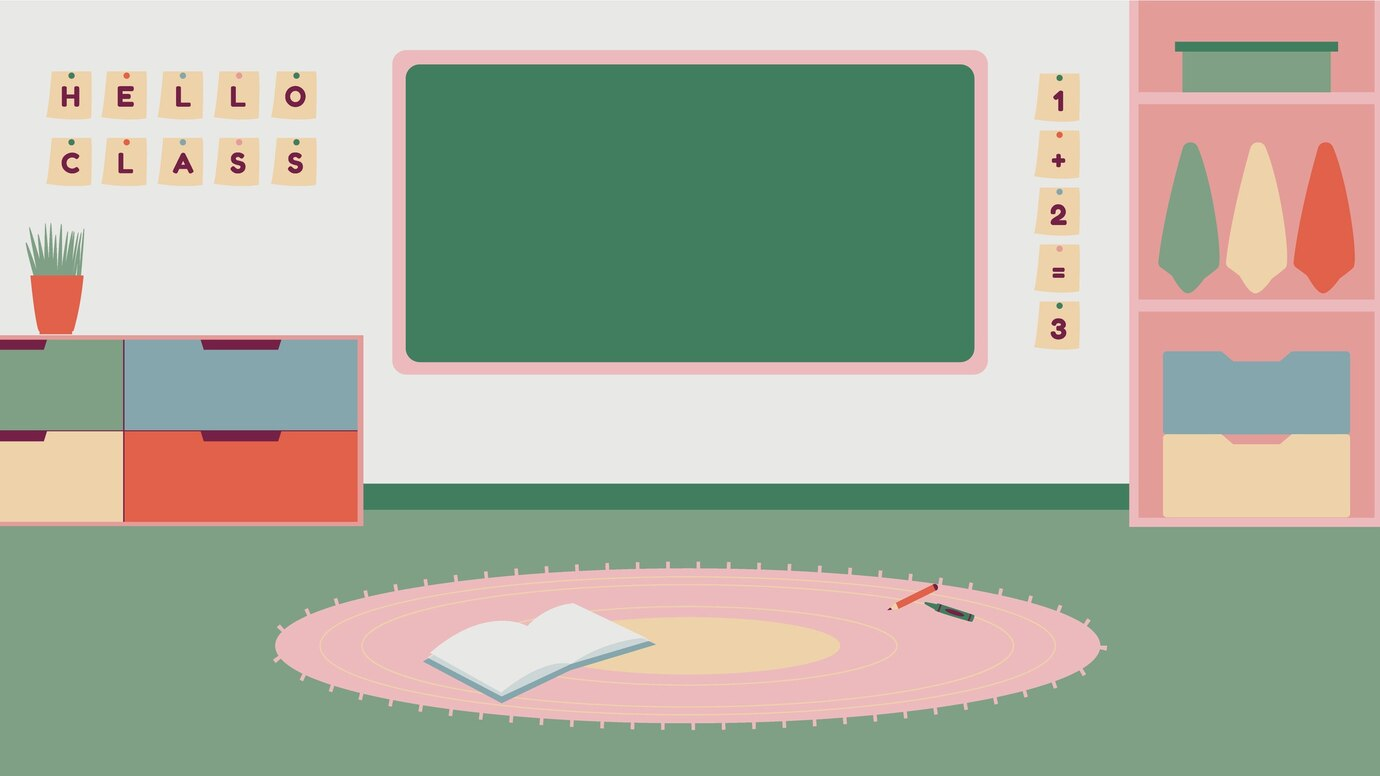 H
O
L
A
C
L
A
S
E
Yo
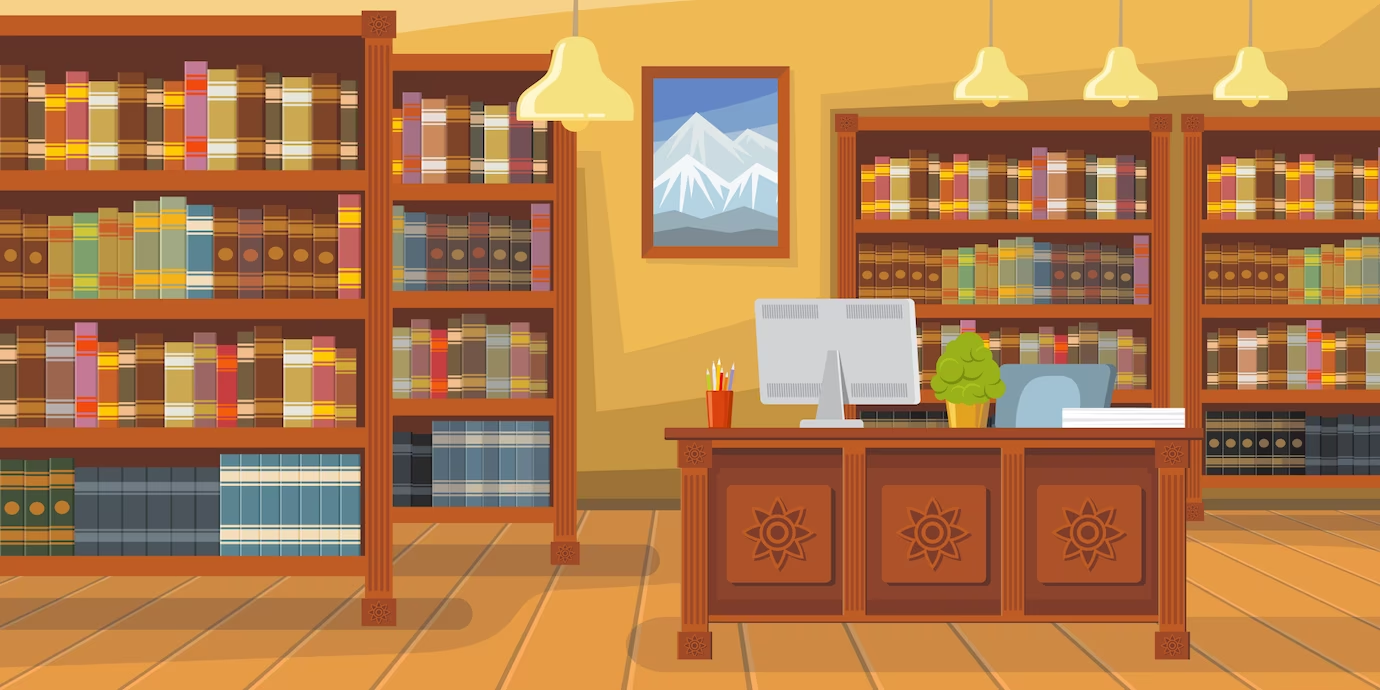 Yo = I
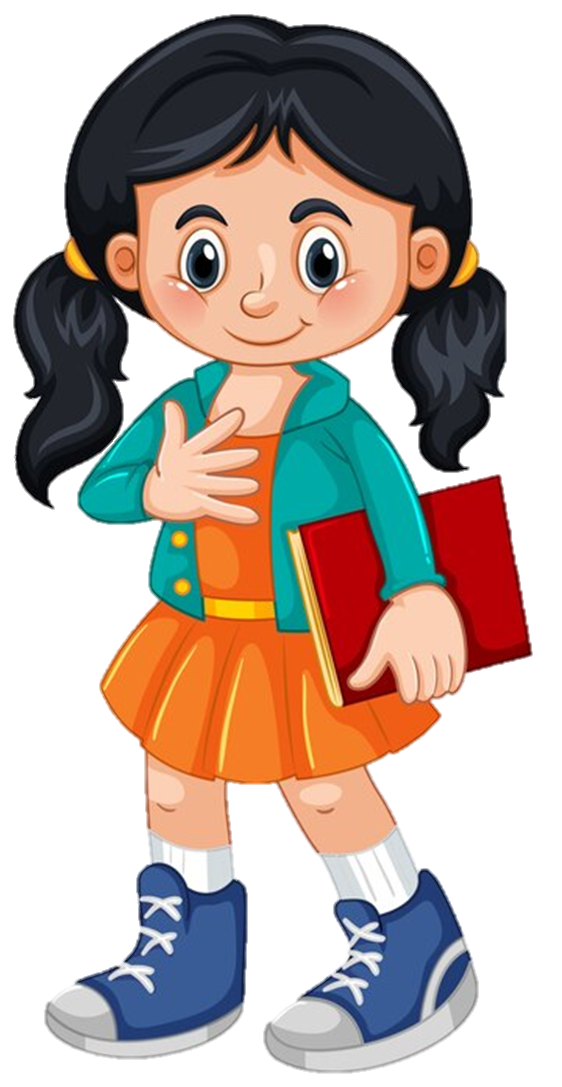 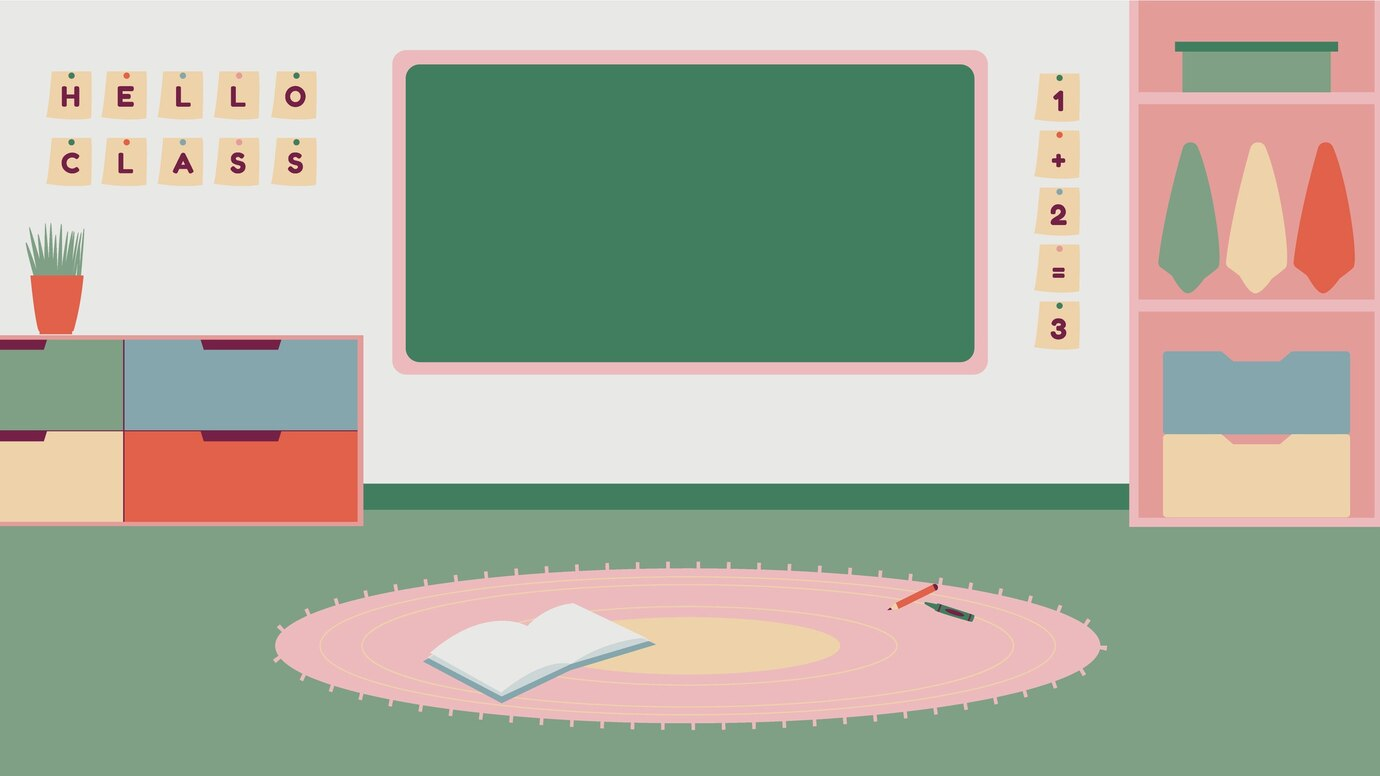 H
O
L
A
C
L
A
S
E
Tú
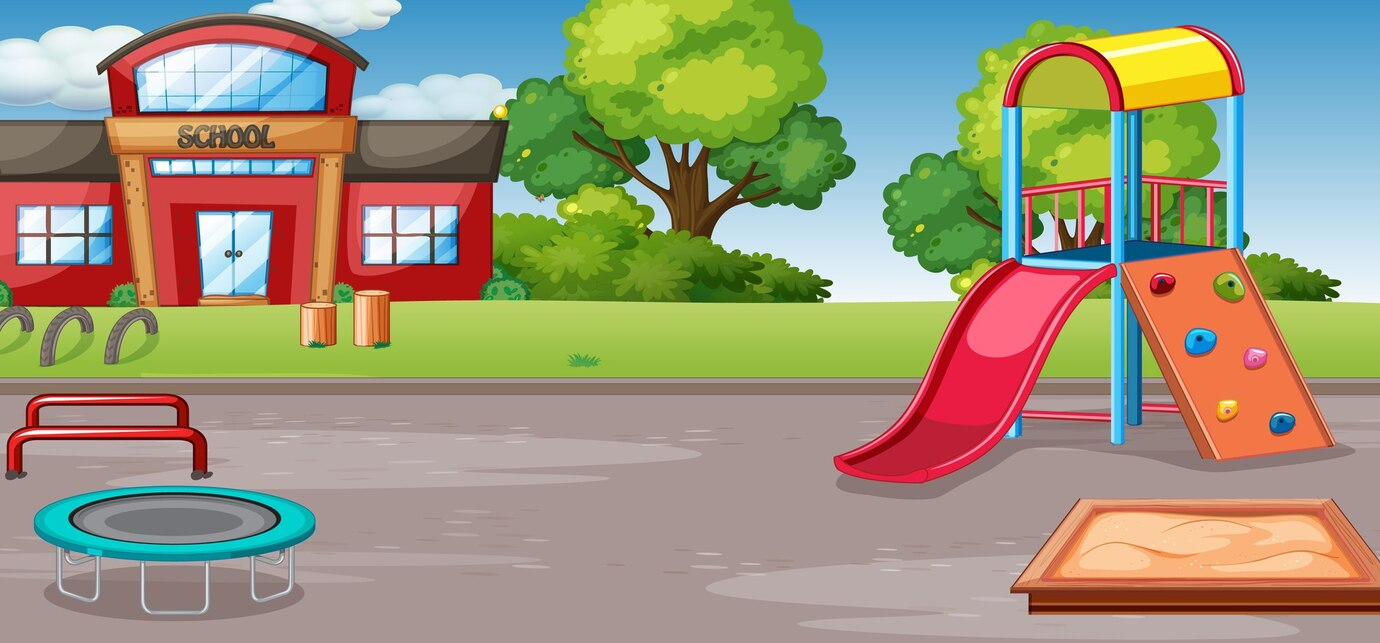 Tú = 
You (informal)
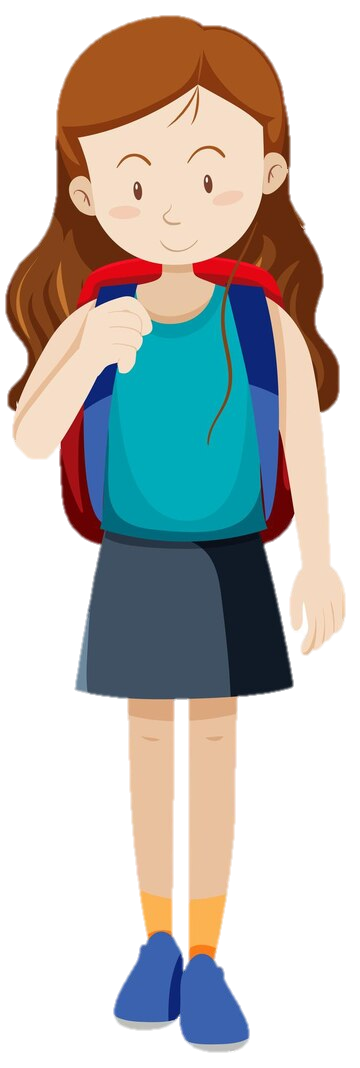 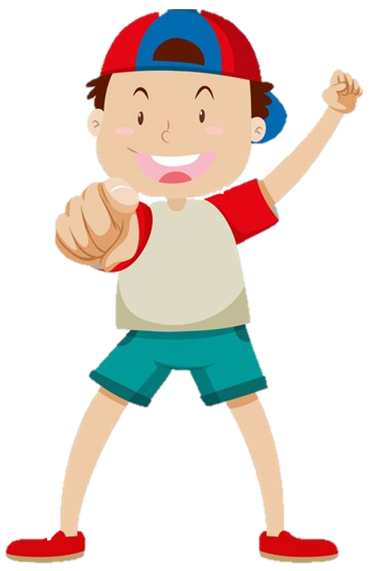 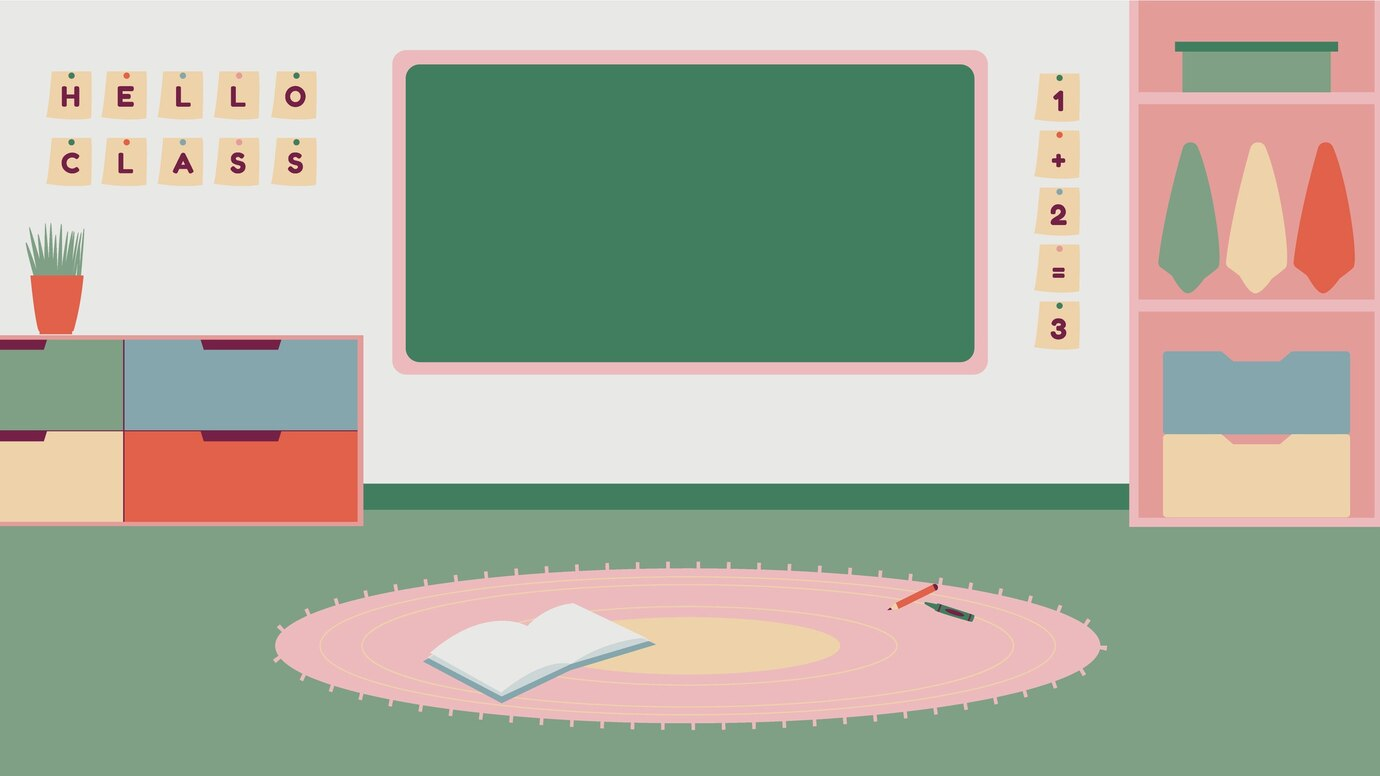 H
O
L
A
C
L
A
S
E
Él
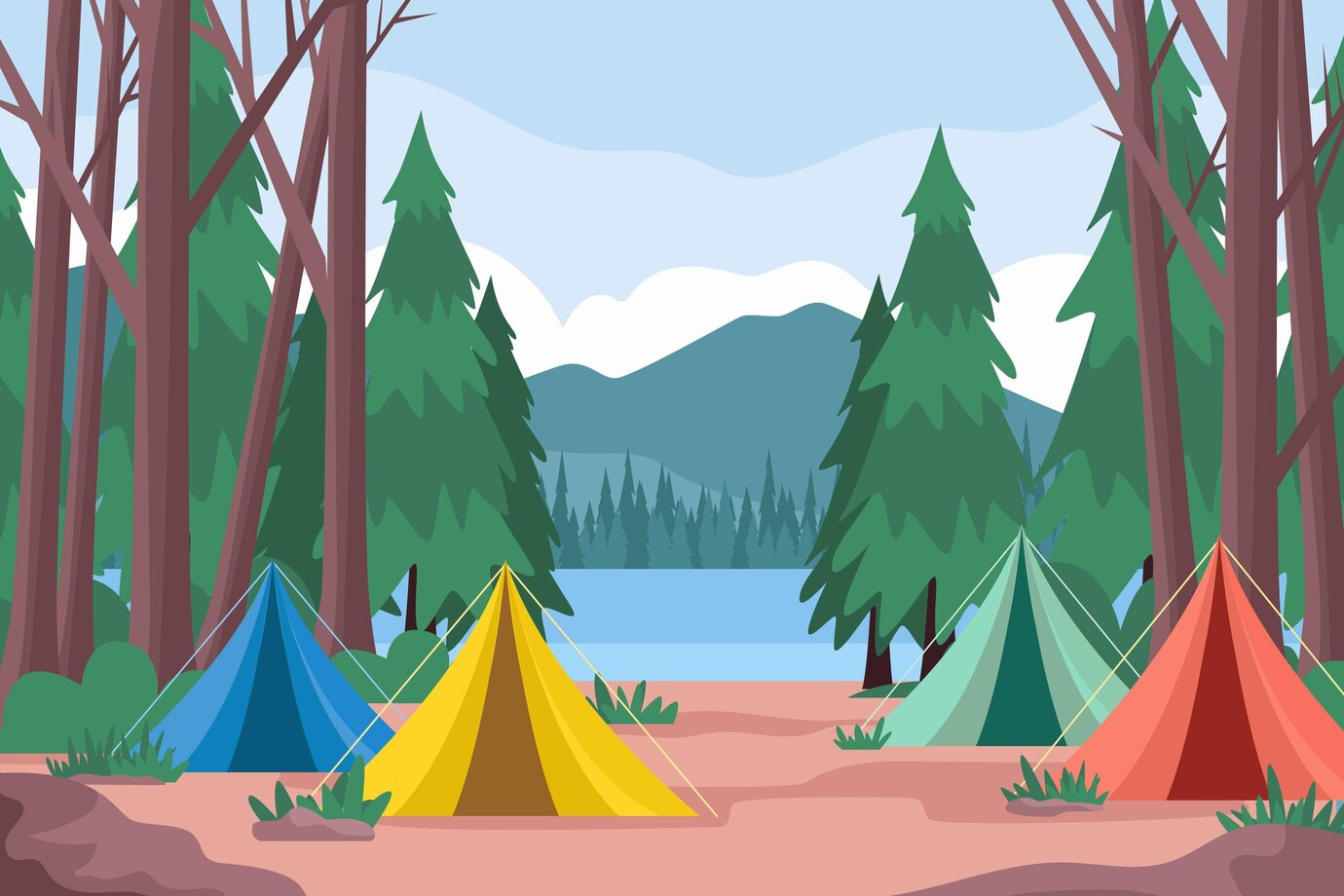 Él =
He
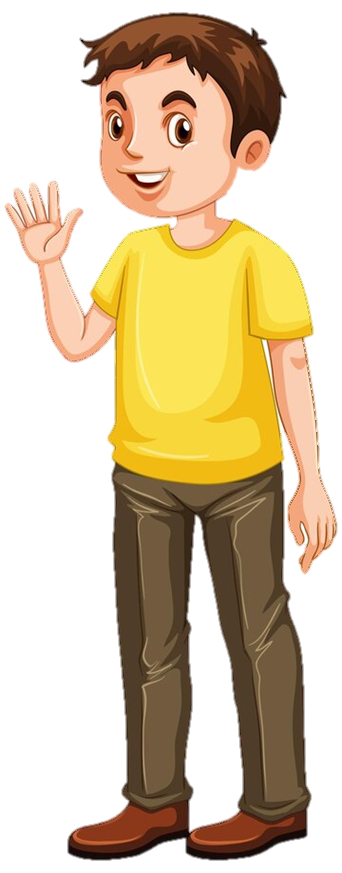 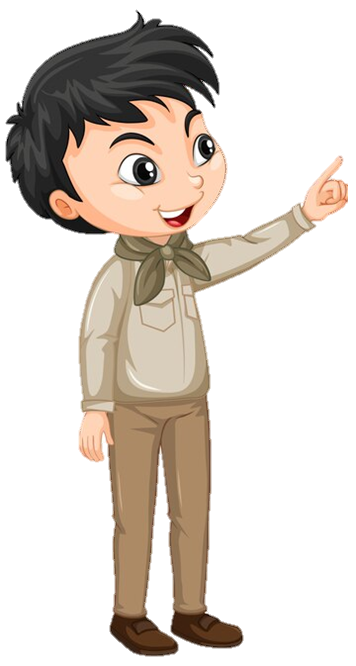 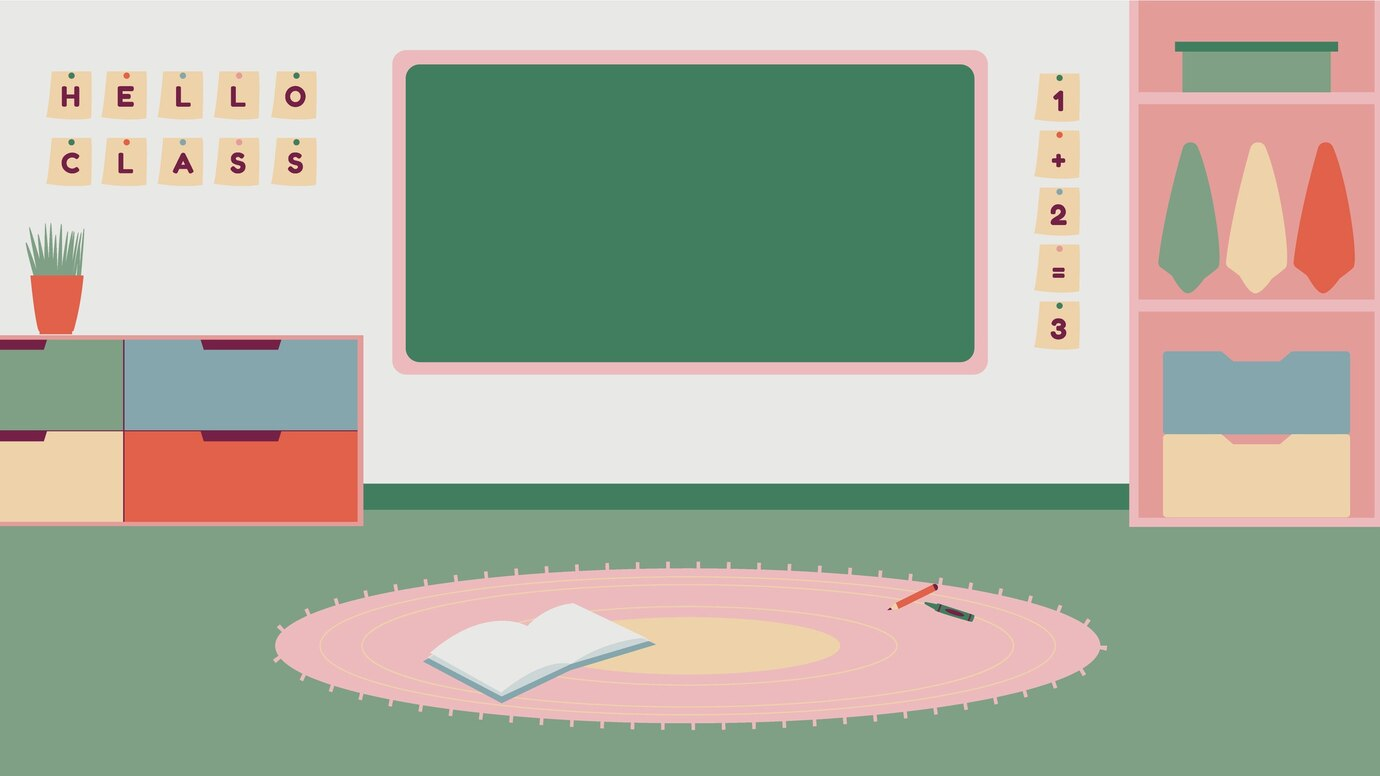 H
O
L
A
C
L
A
S
E
Ella
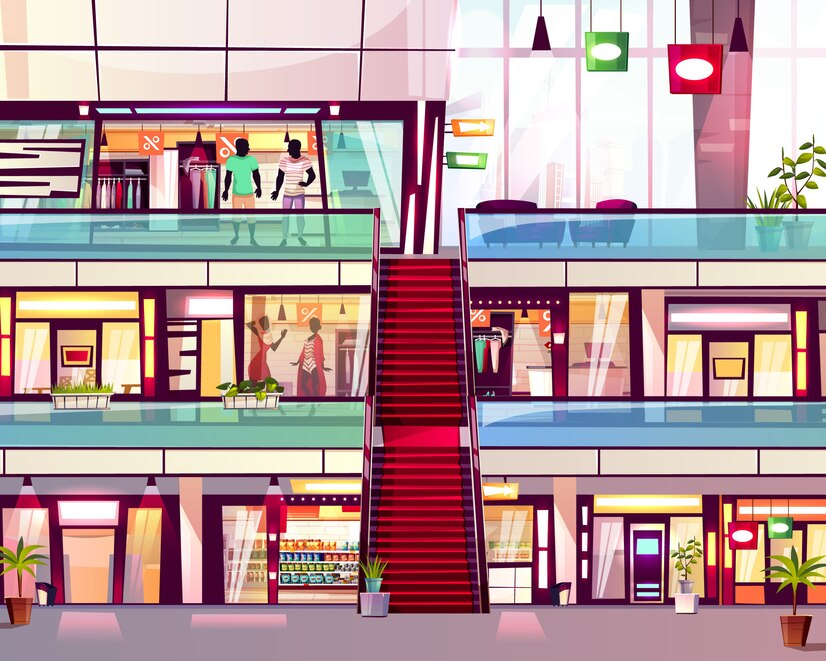 Ella = She
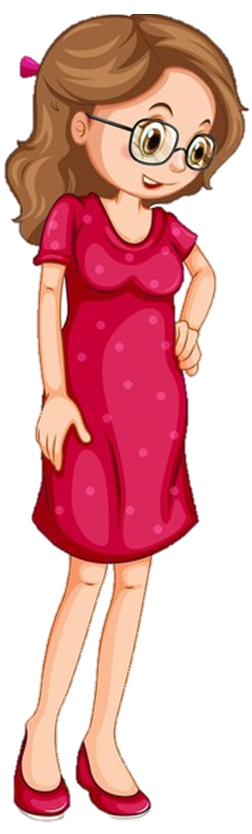 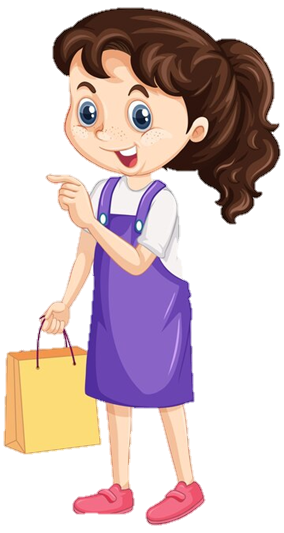 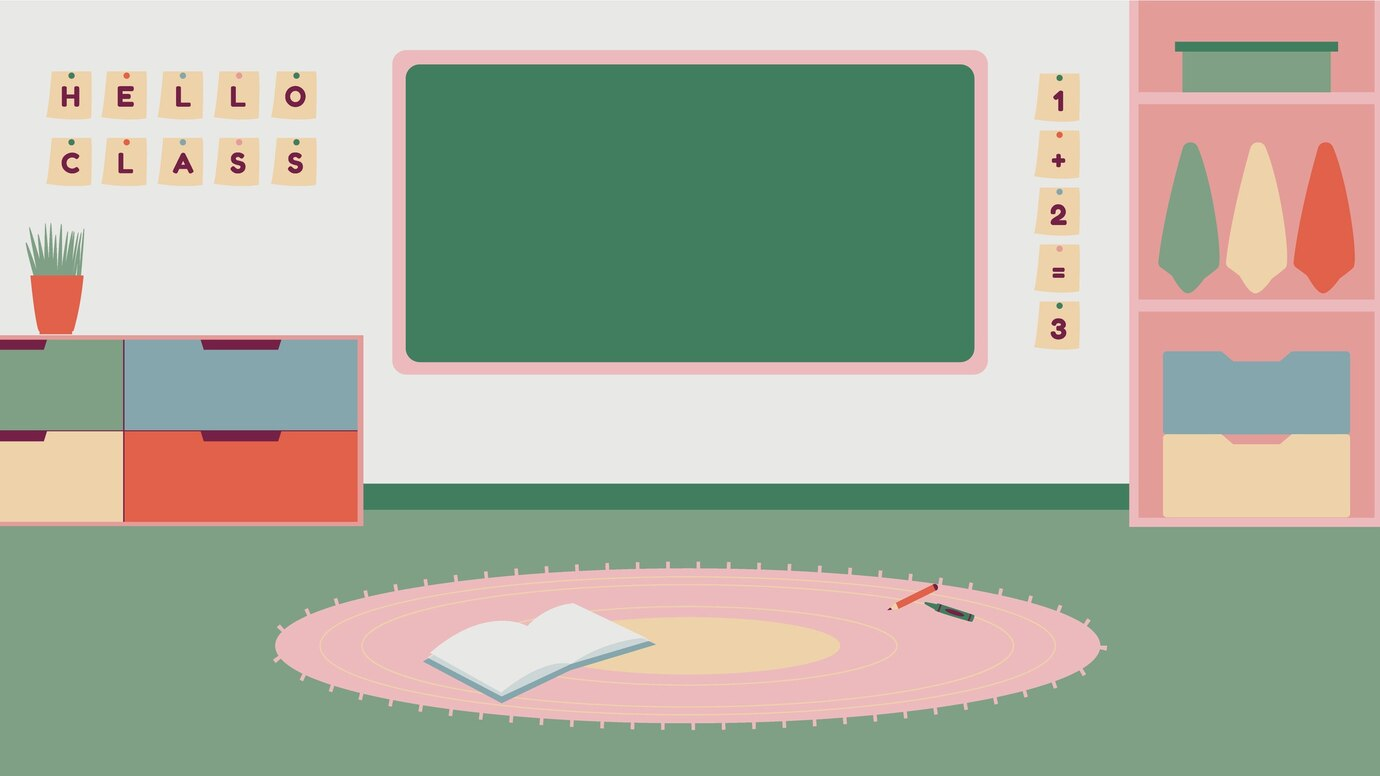 H
O
L
A
C
L
A
S
E
Usted
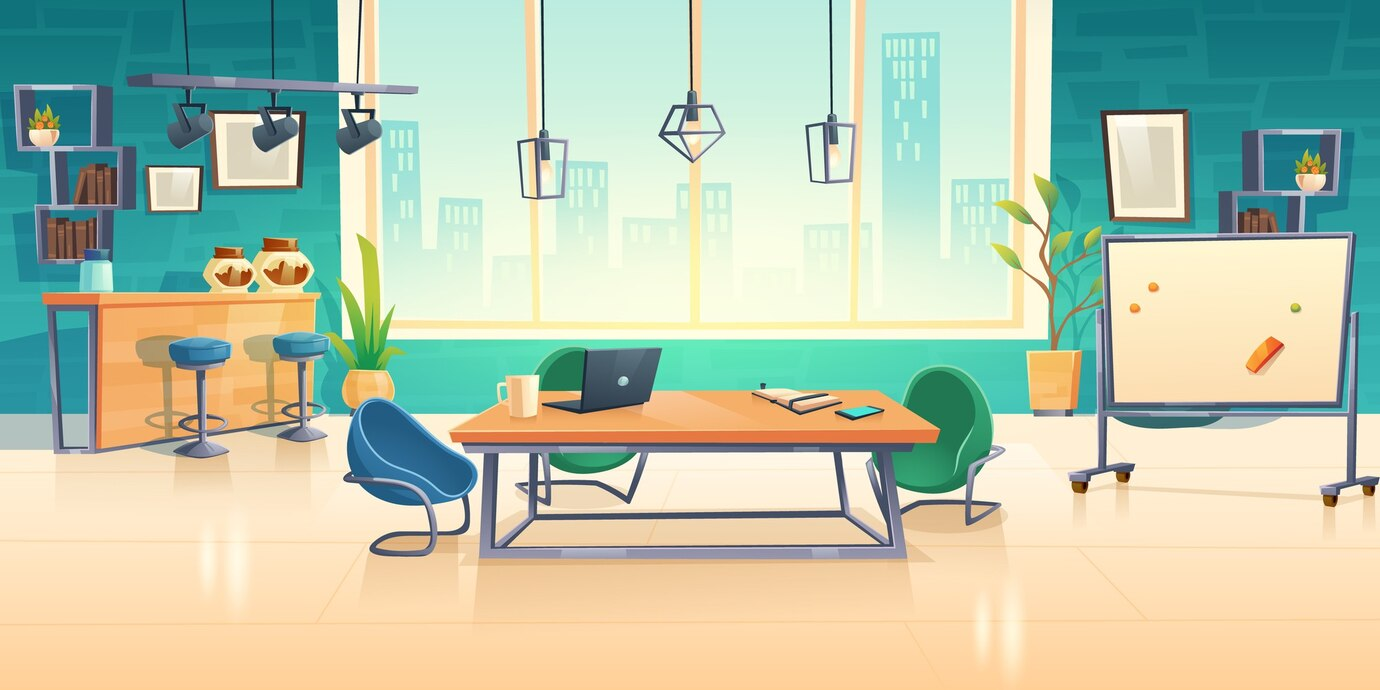 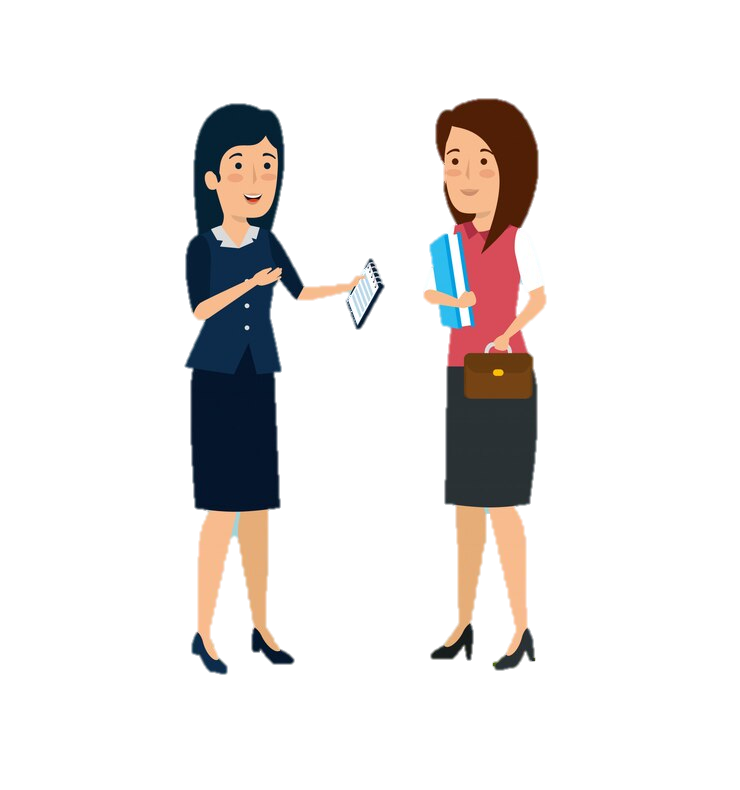 Usted = 
You (formal)
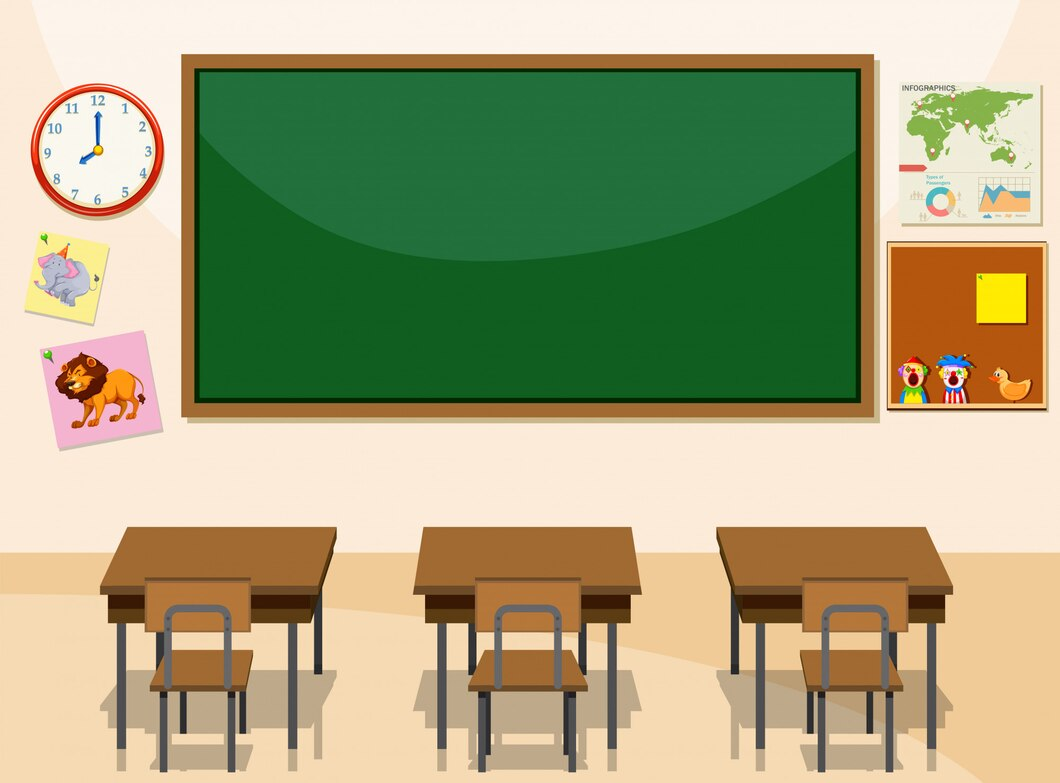 Pronombres Plurales
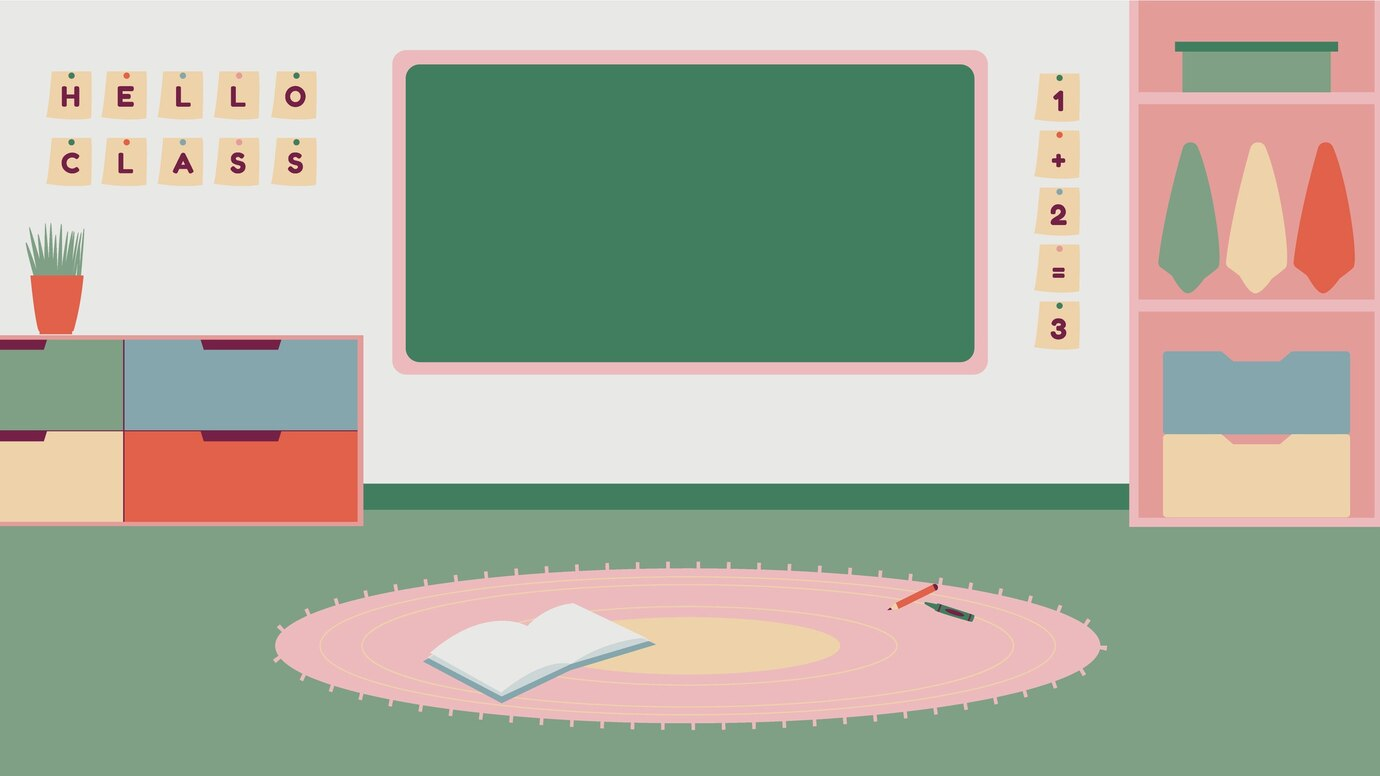 H
O
L
A
C
L
A
S
E
Nosotros/as
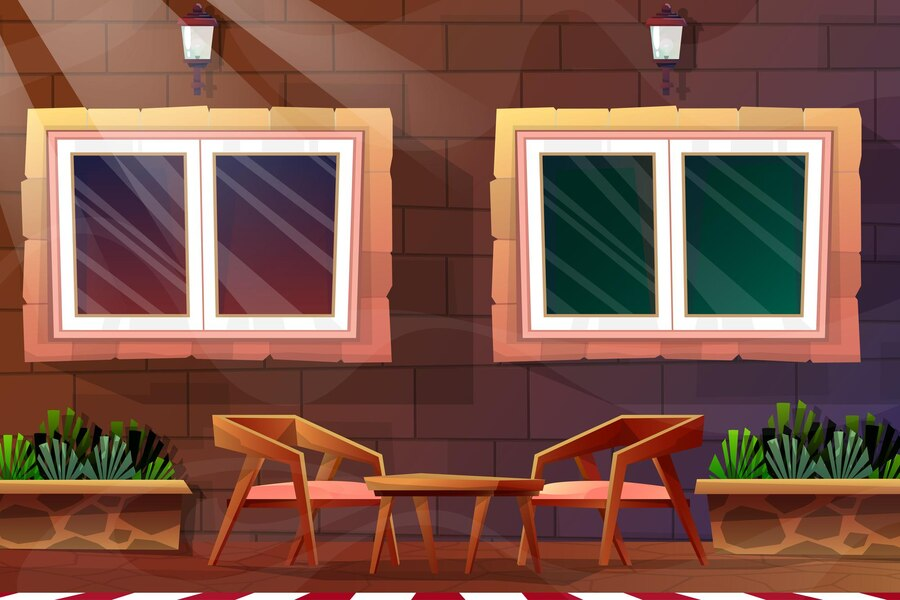 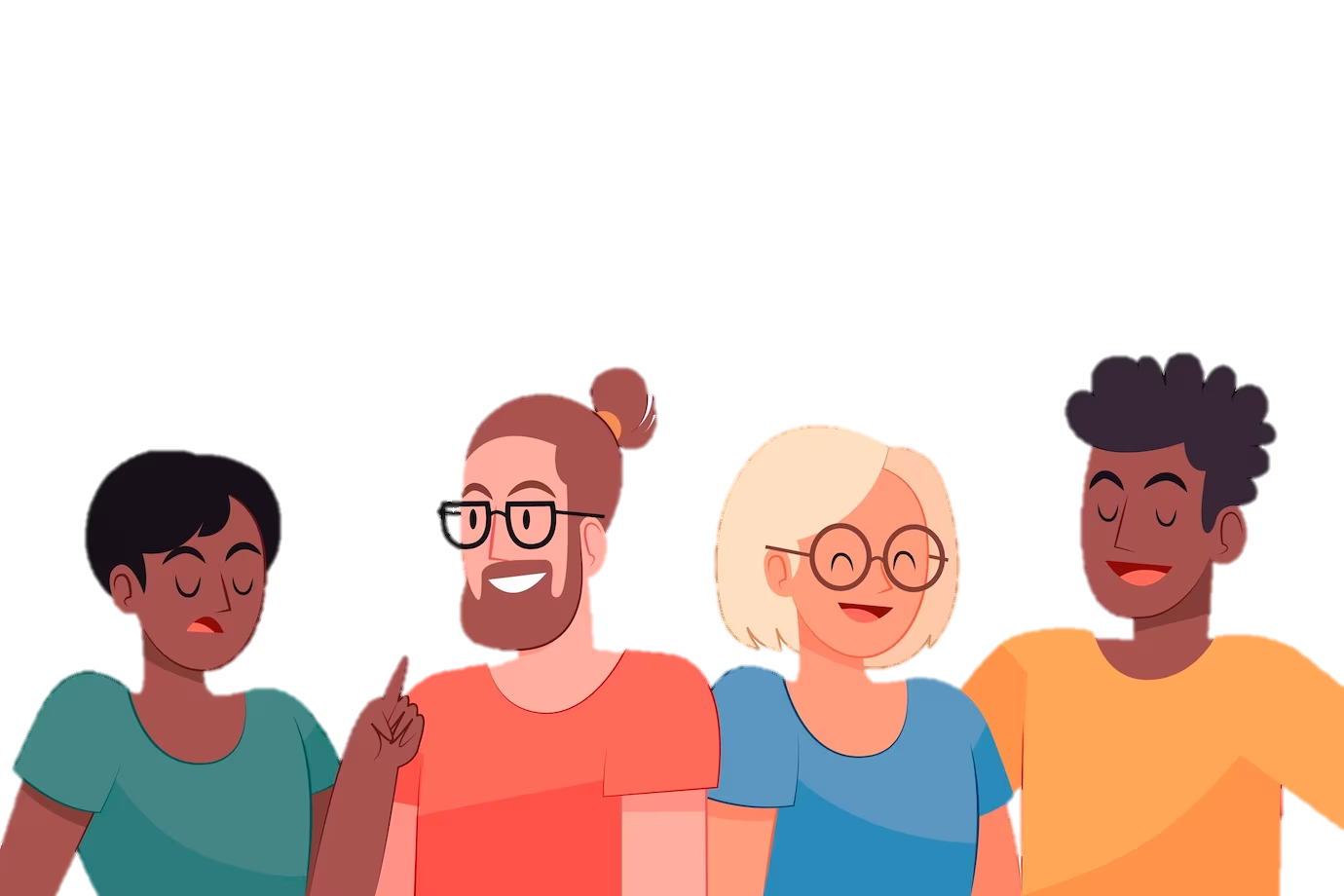 Nosotros/as = 
We (mas/fem)
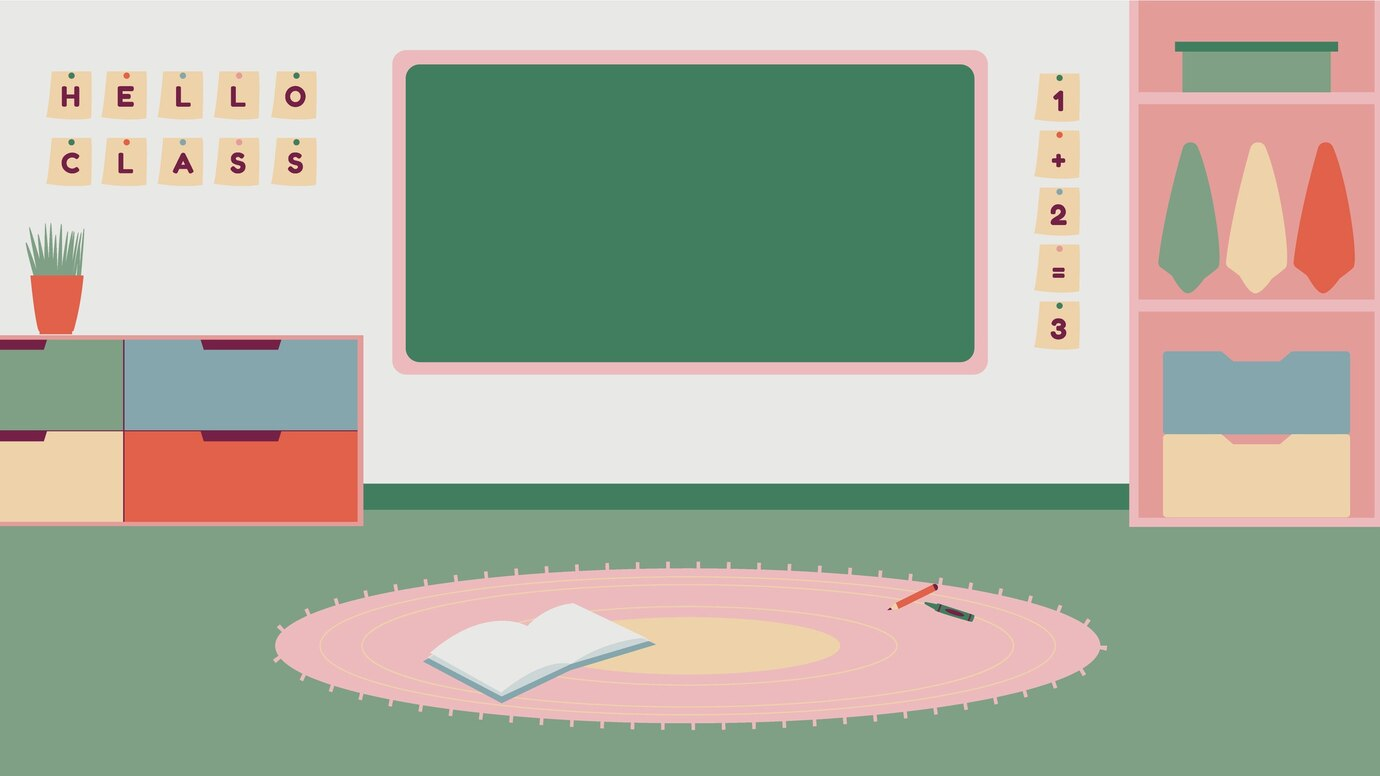 H
O
L
A
Vosotros/as
(in Spain)
C
L
A
S
E
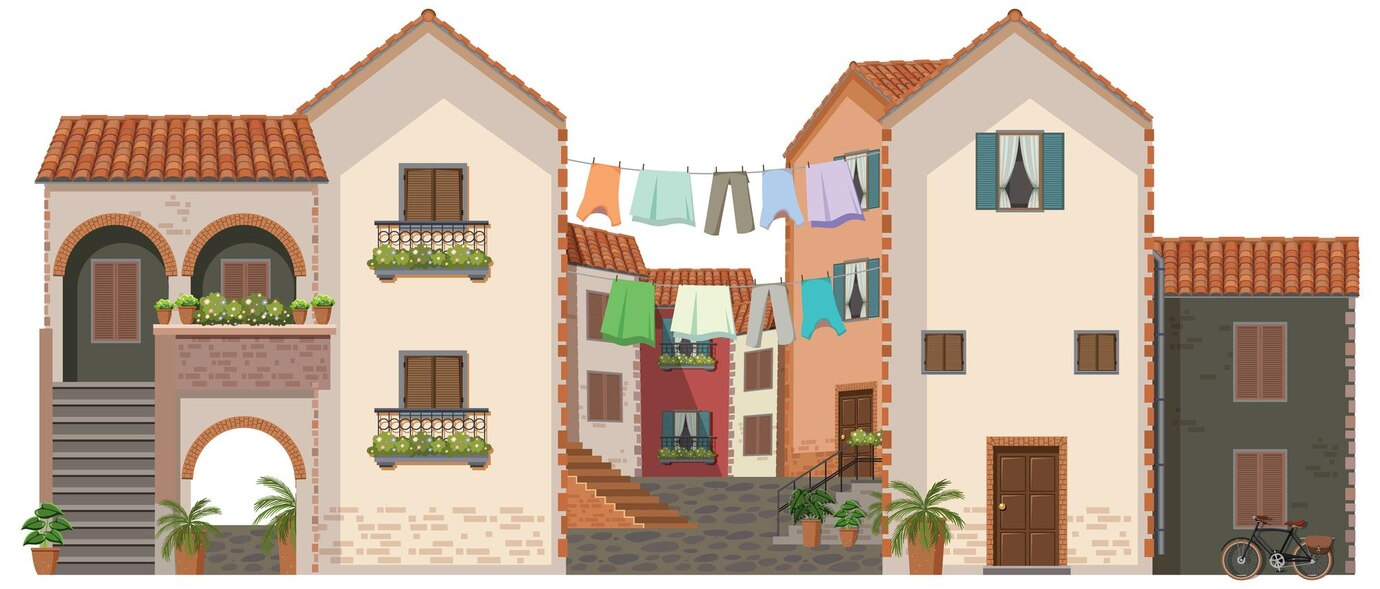 Vosotros/as = 
You all (informal)
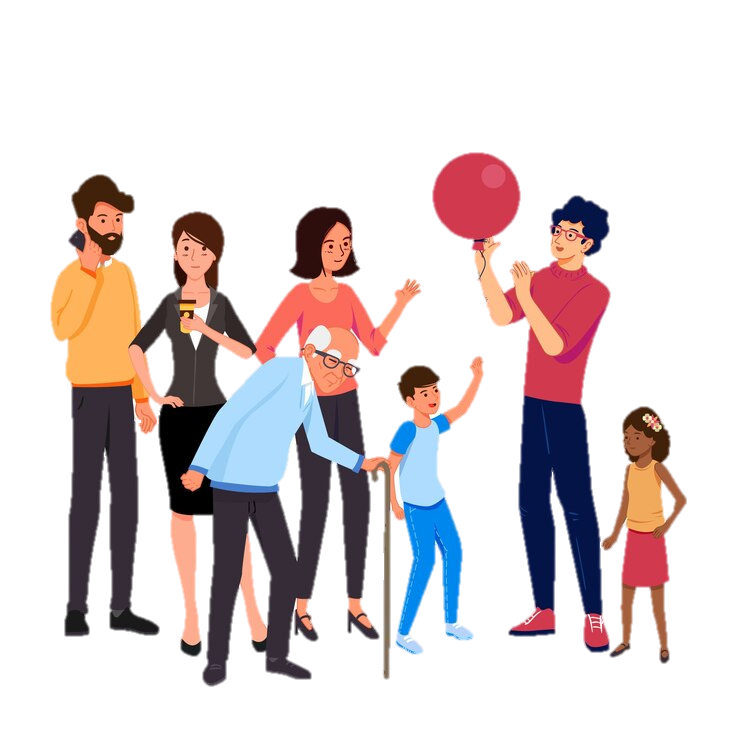 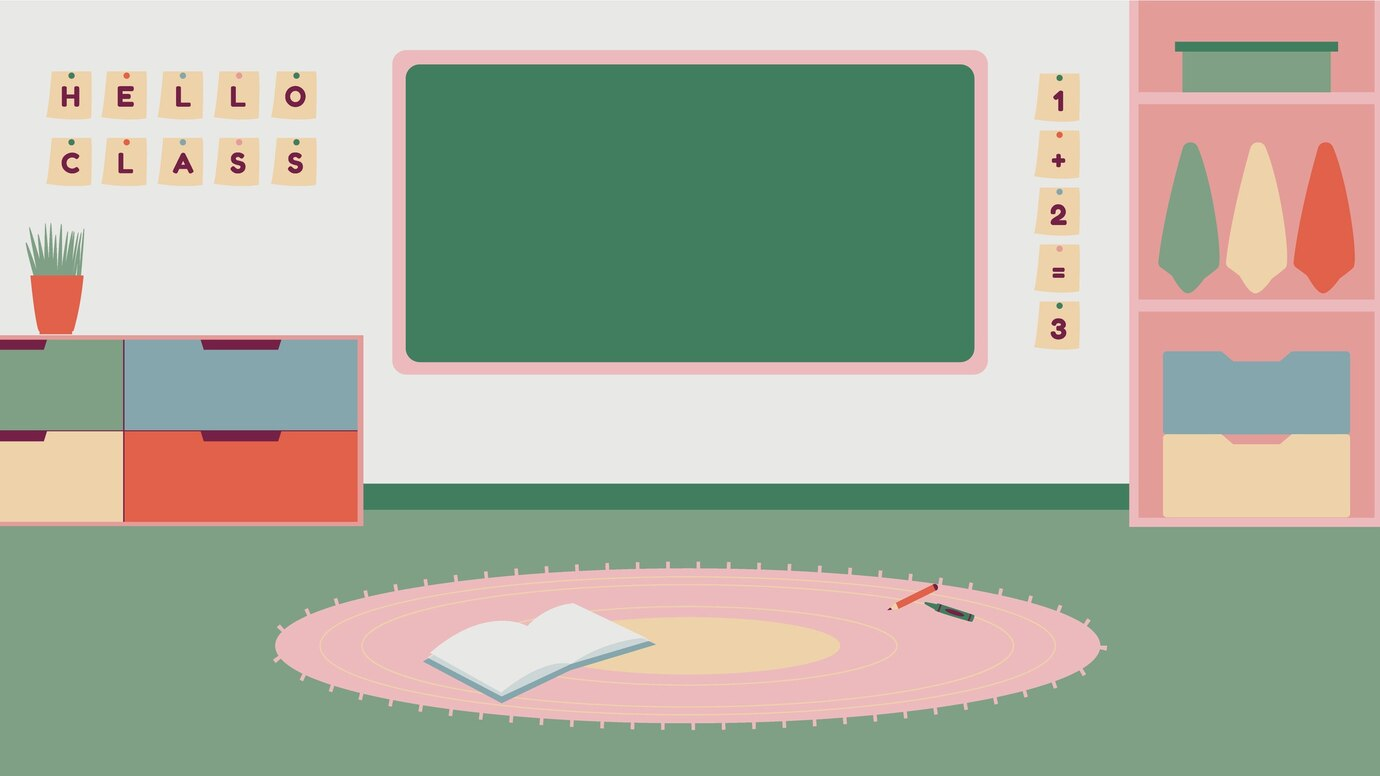 H
O
L
A
C
L
A
S
E
Ellos
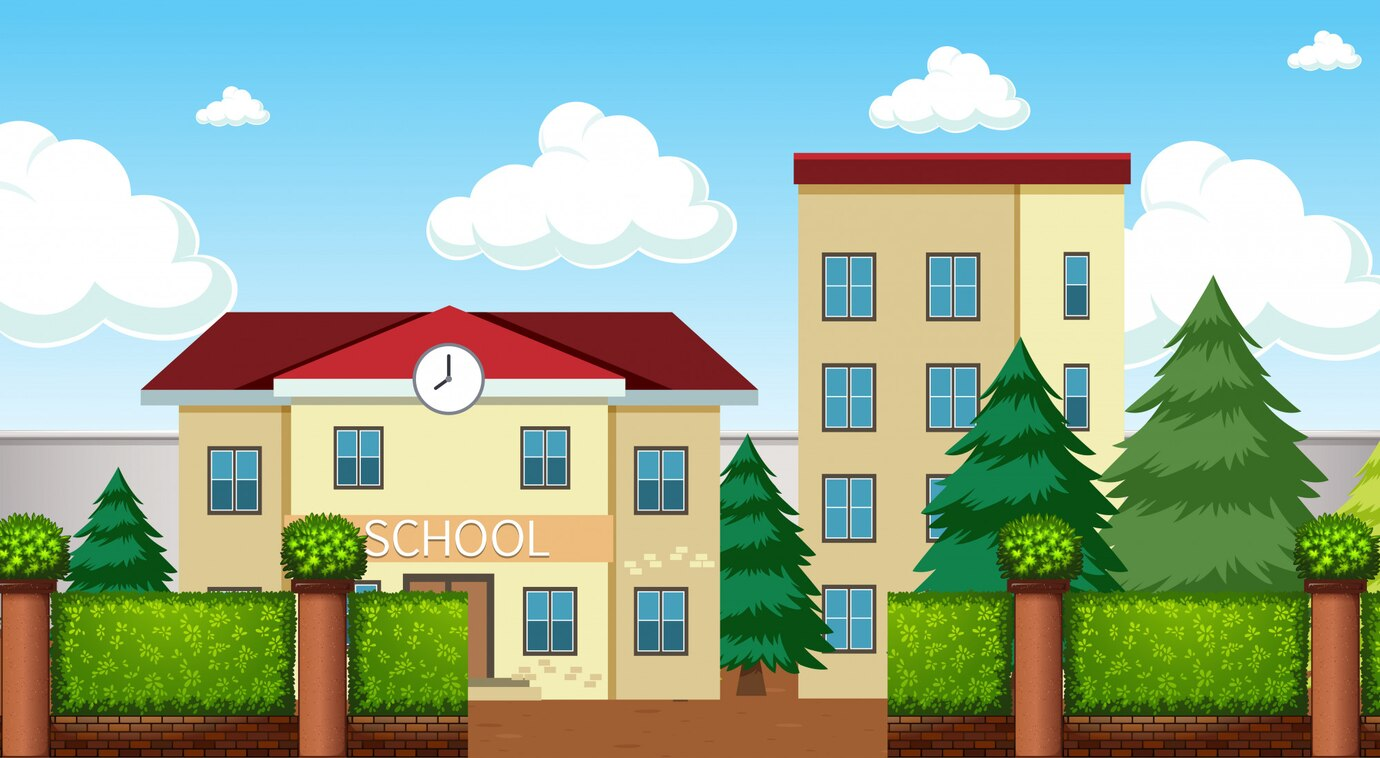 Ellos =
They (masc)
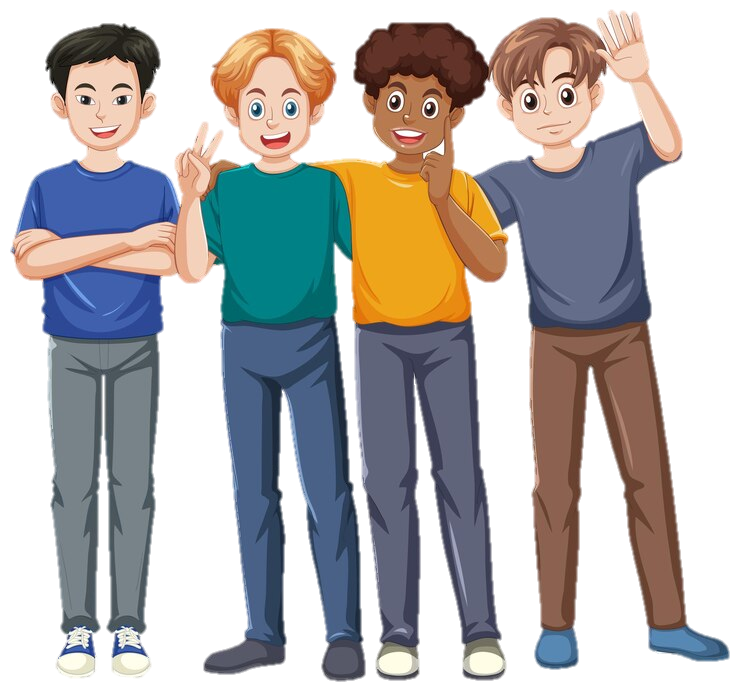 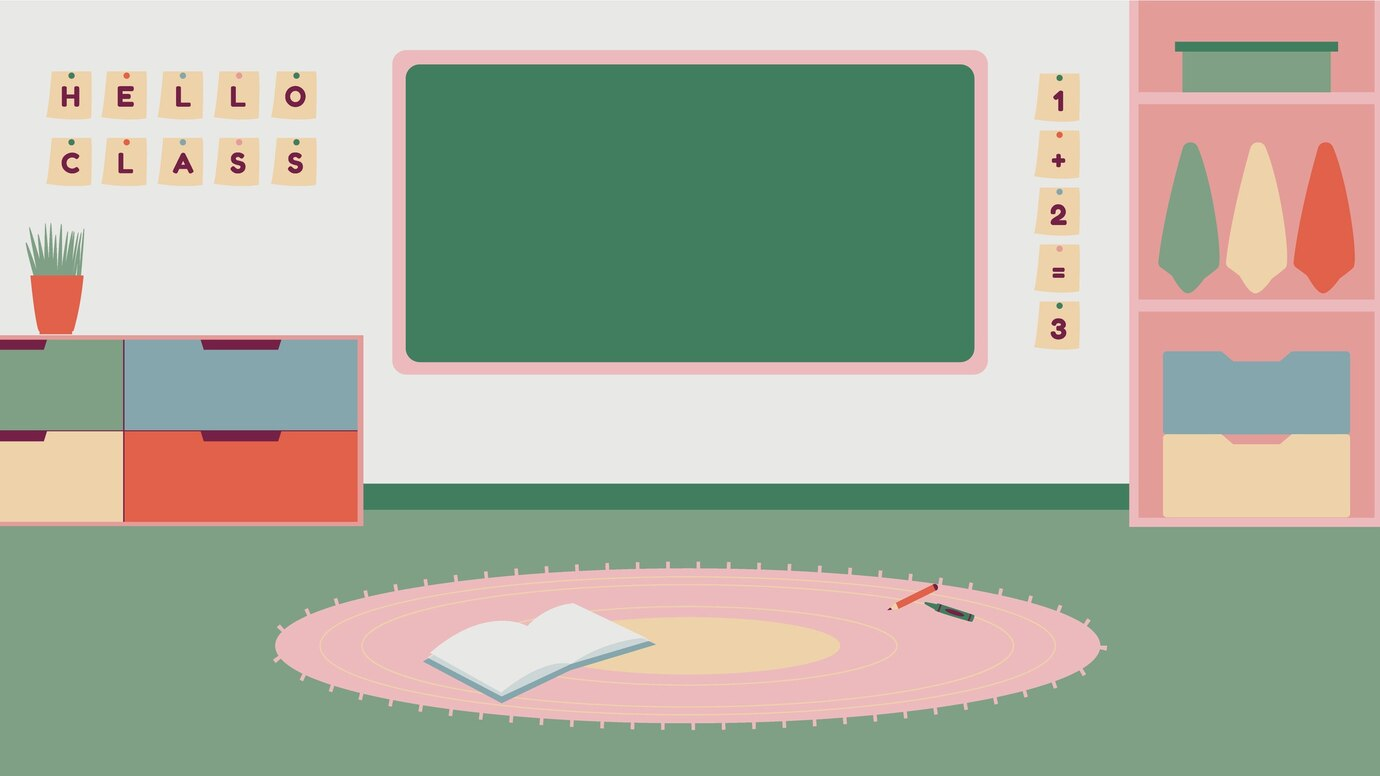 H
O
L
A
C
L
A
S
E
Ellas
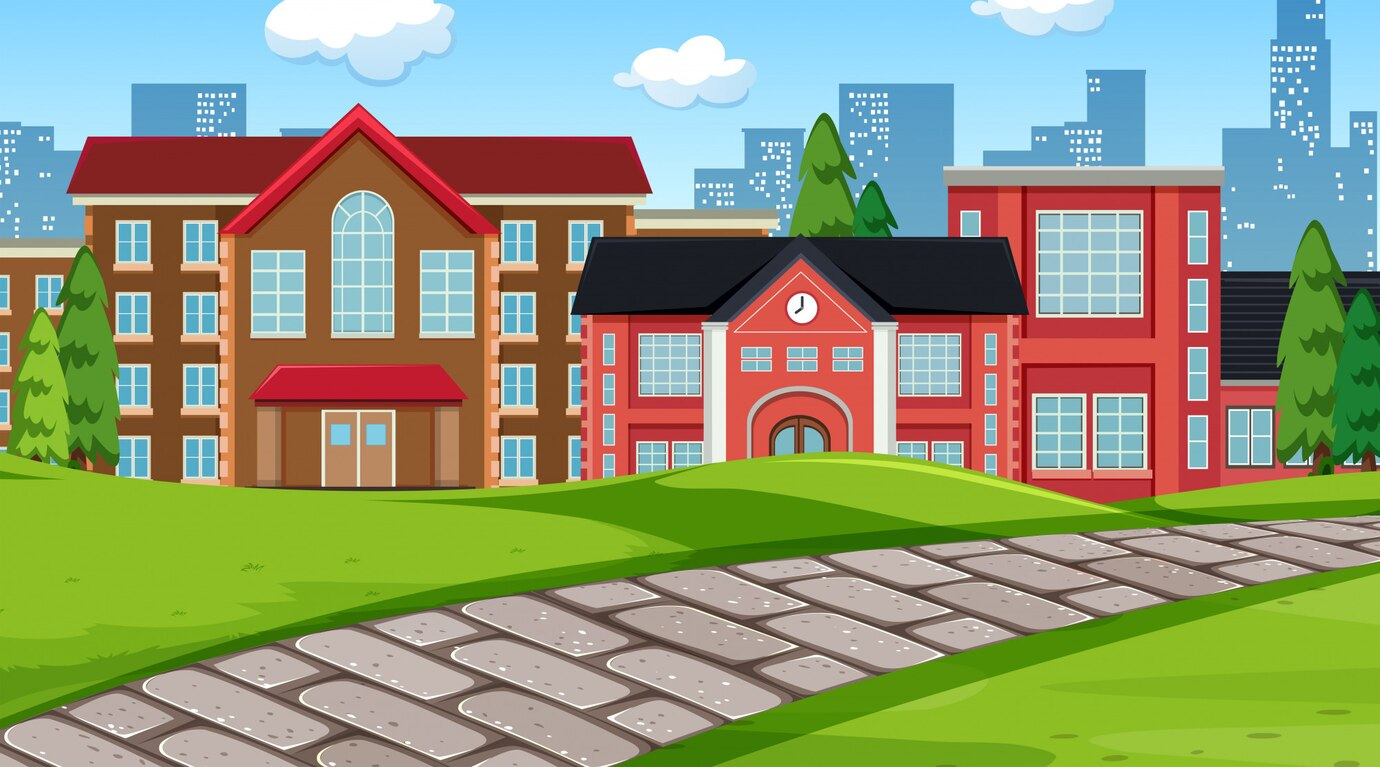 Ellas =
They (fem)
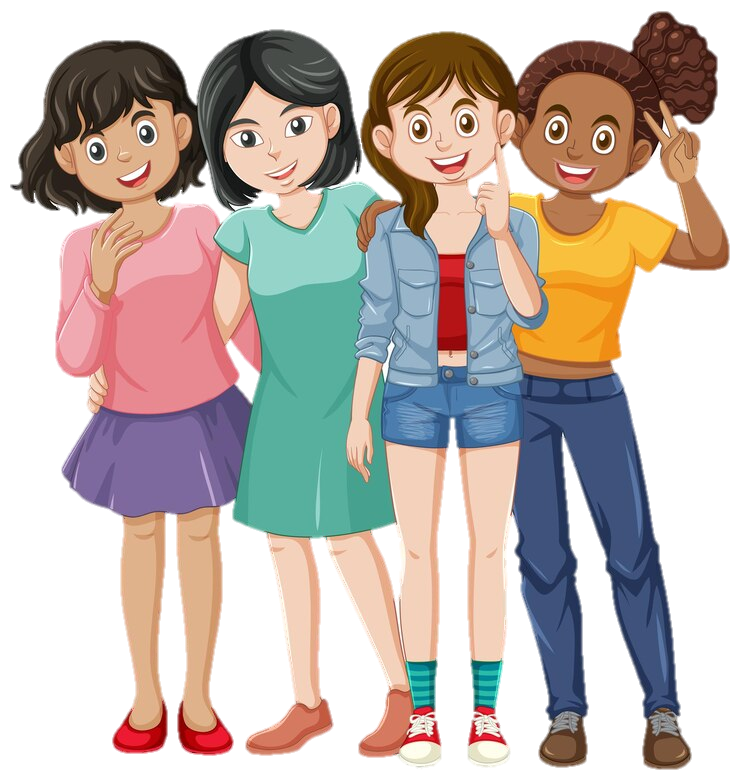 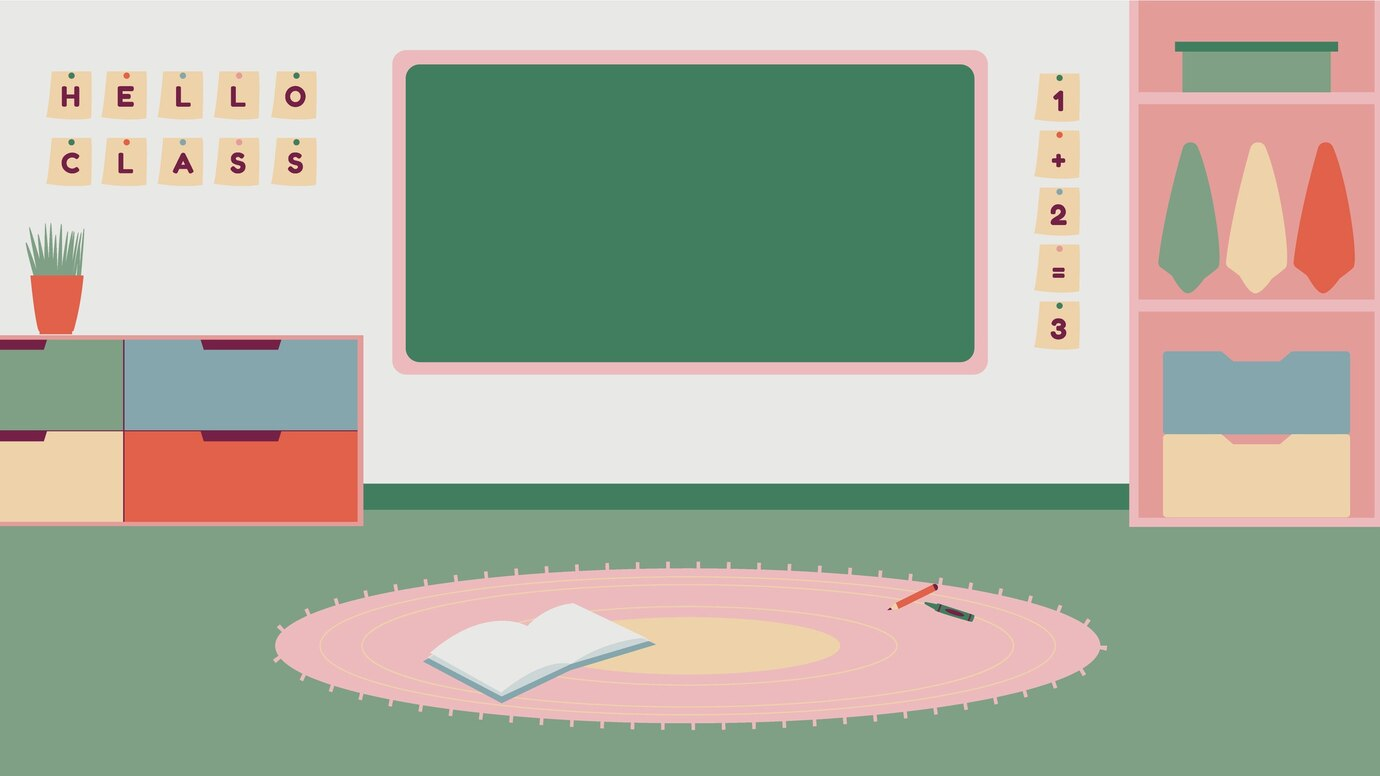 H
O
L
A
C
L
A
S
E
Ustedes
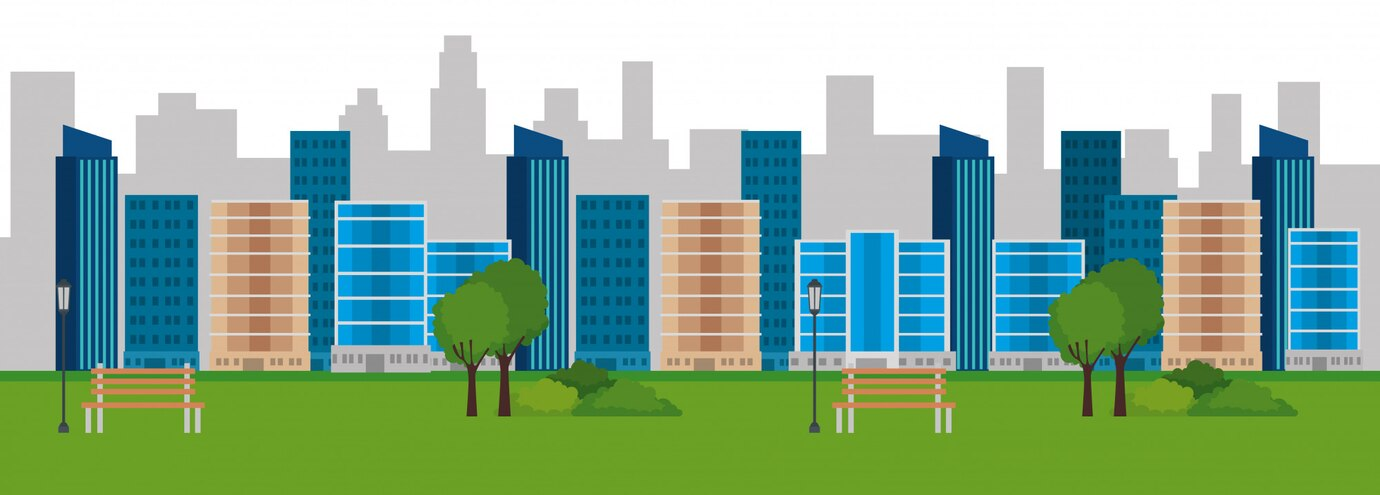 Ustedes =
You all (formal)
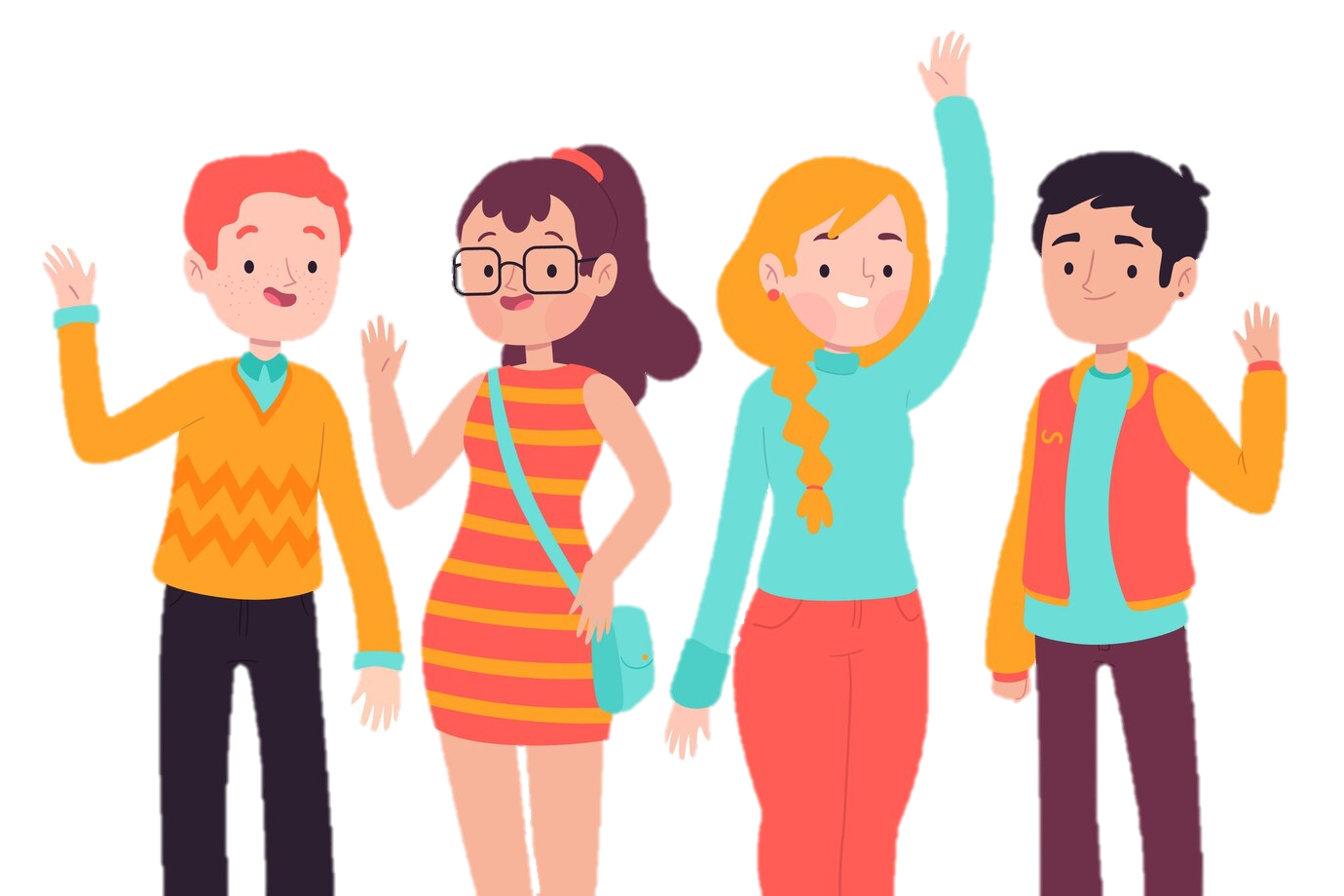 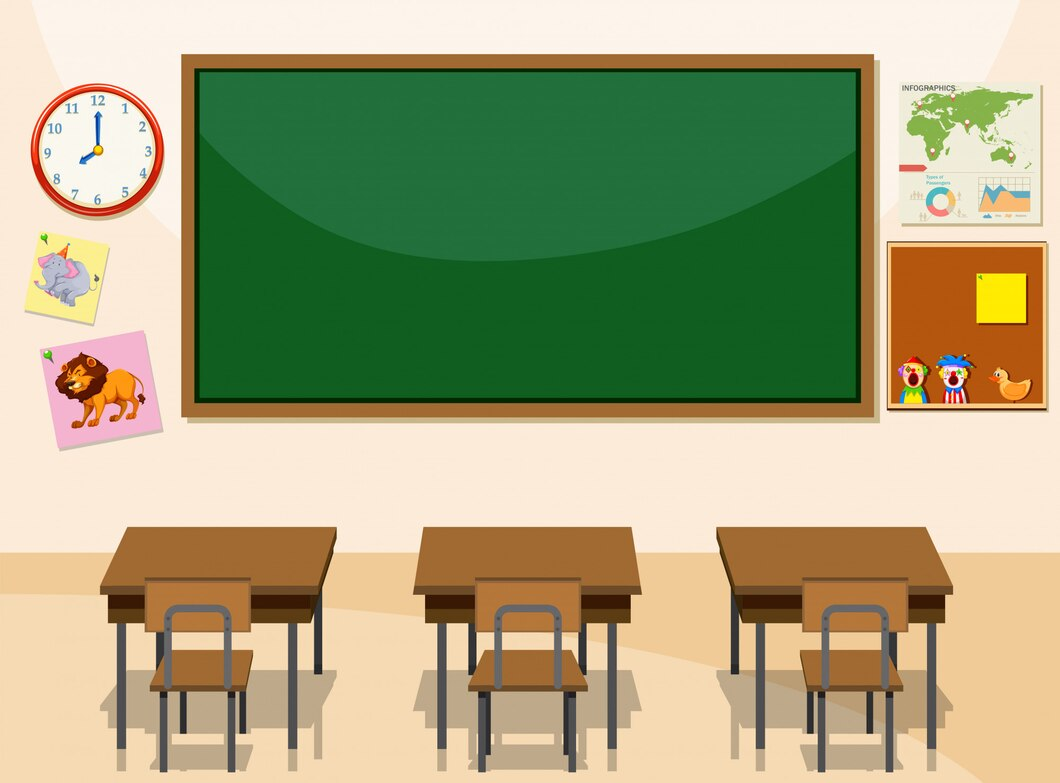 SER – to be
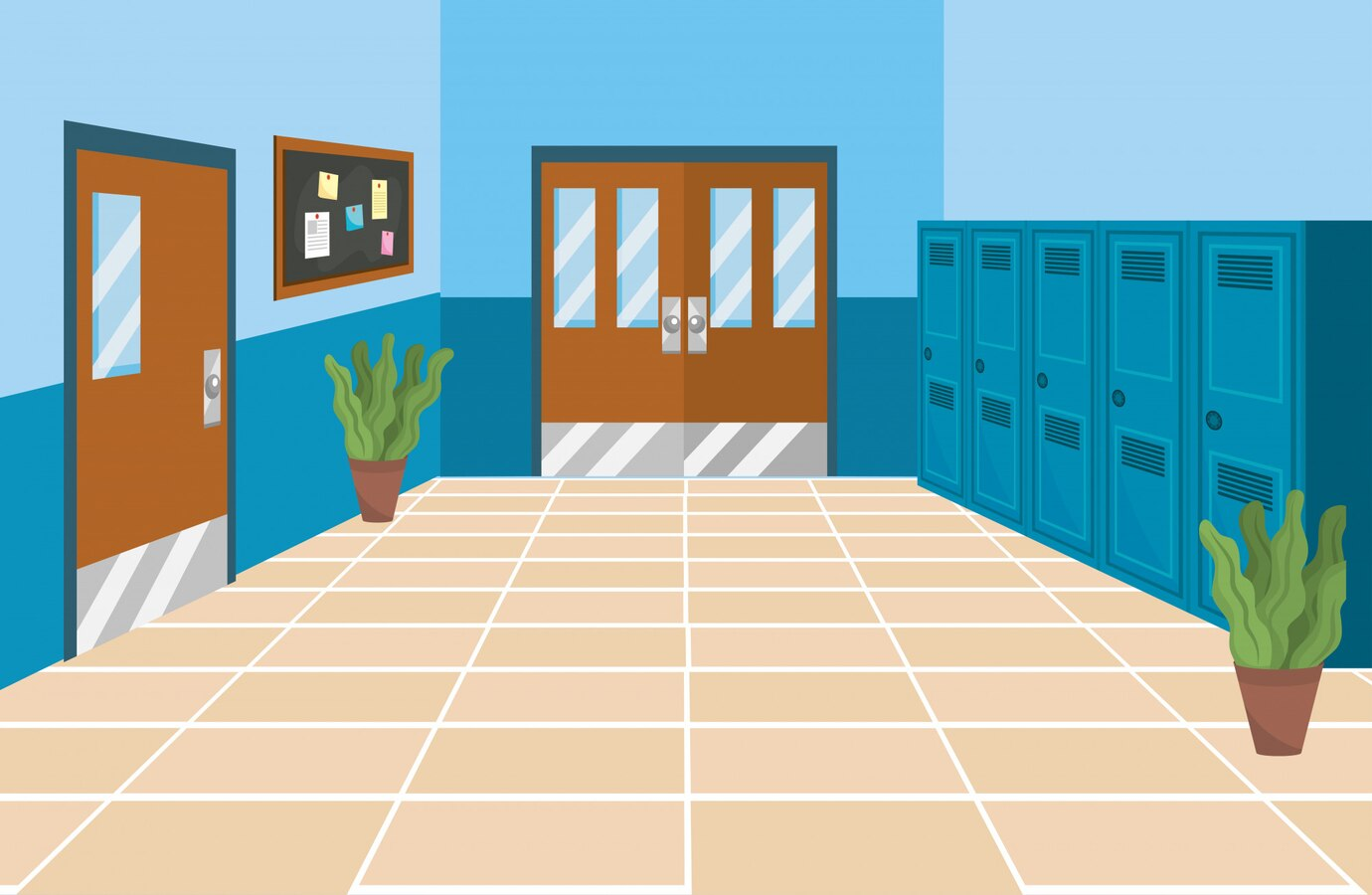 Yo soy = 

I am
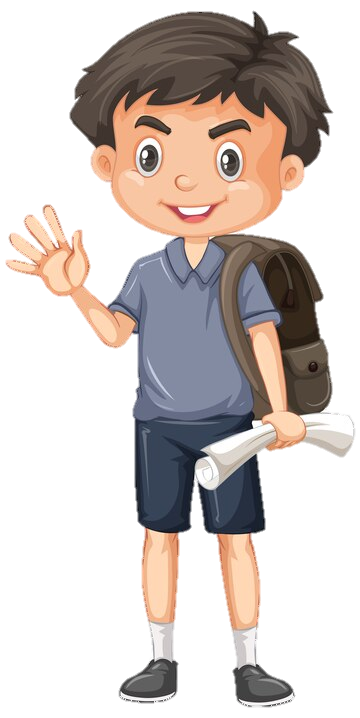 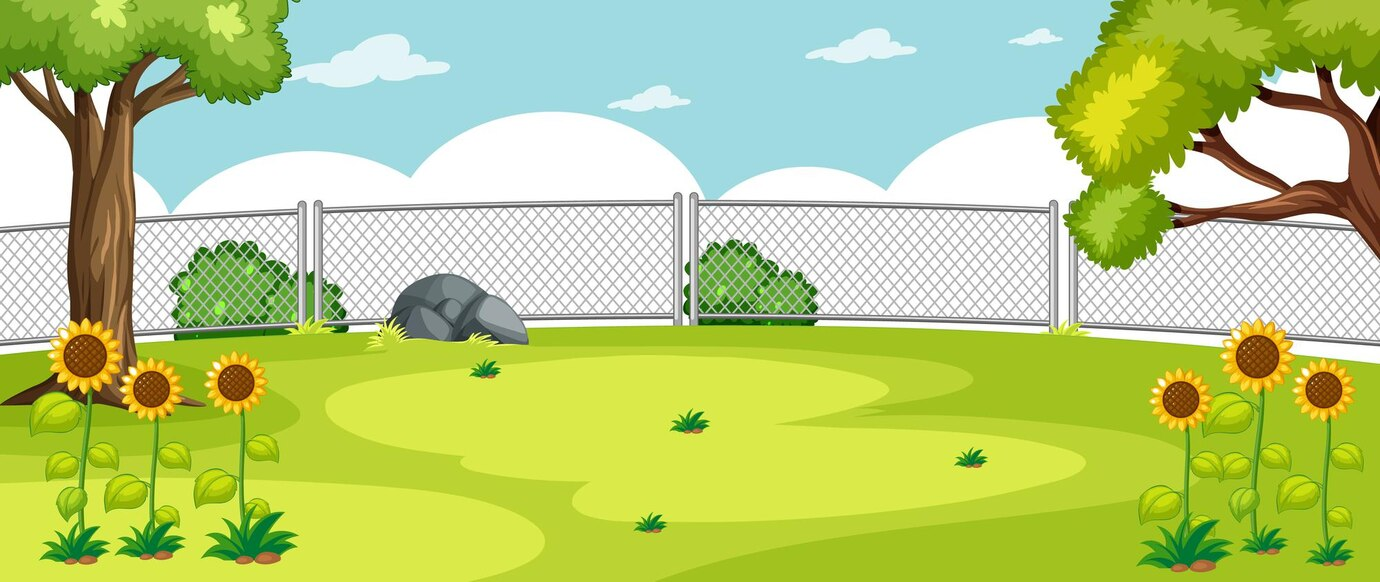 Tú eres = 

You are (informal)
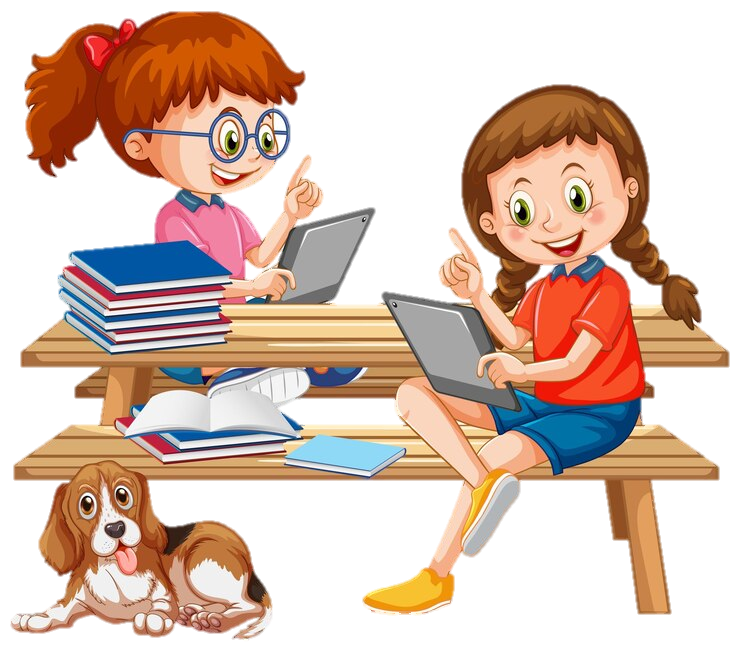 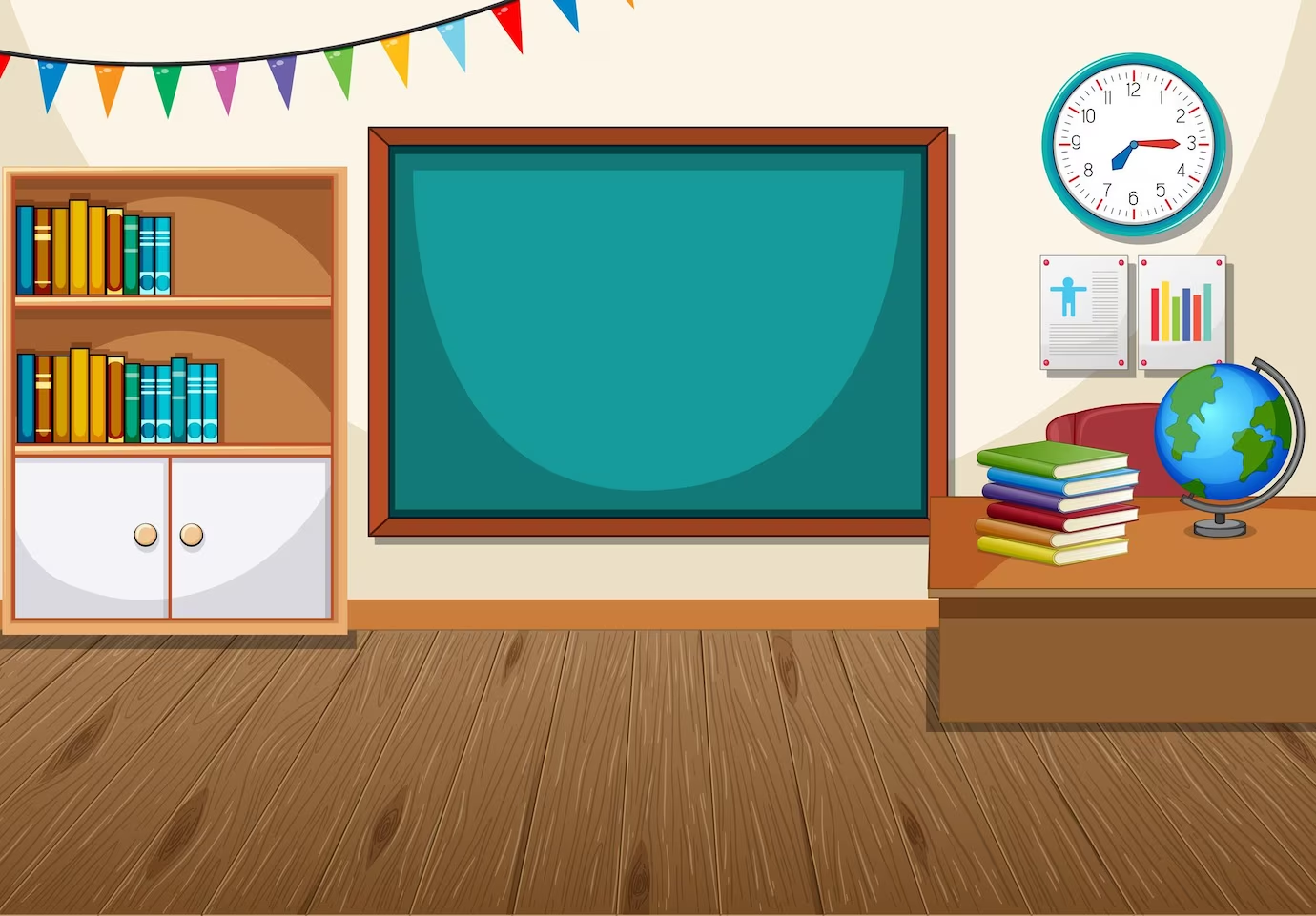 Él
Ella
Usted
es     =
He is
She is
You are (formal)
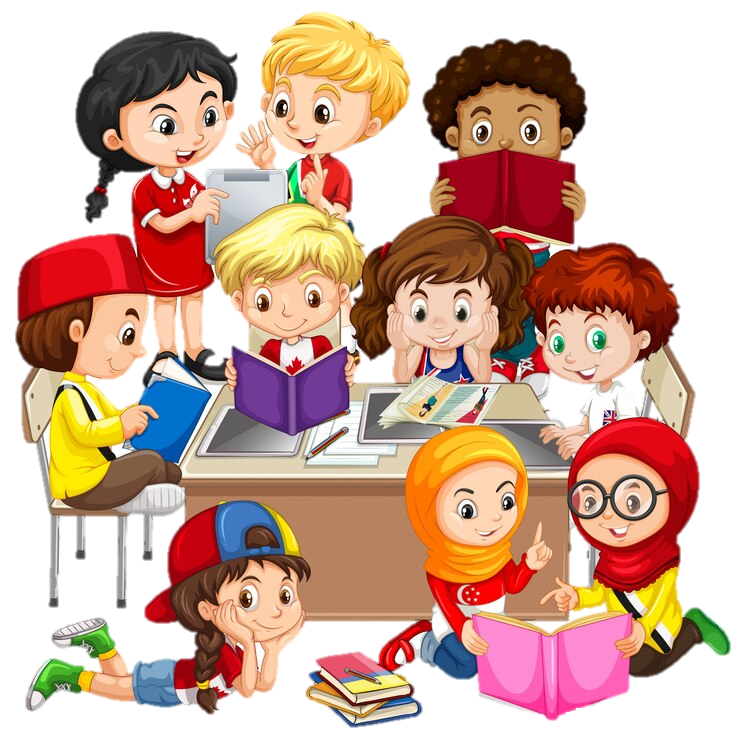 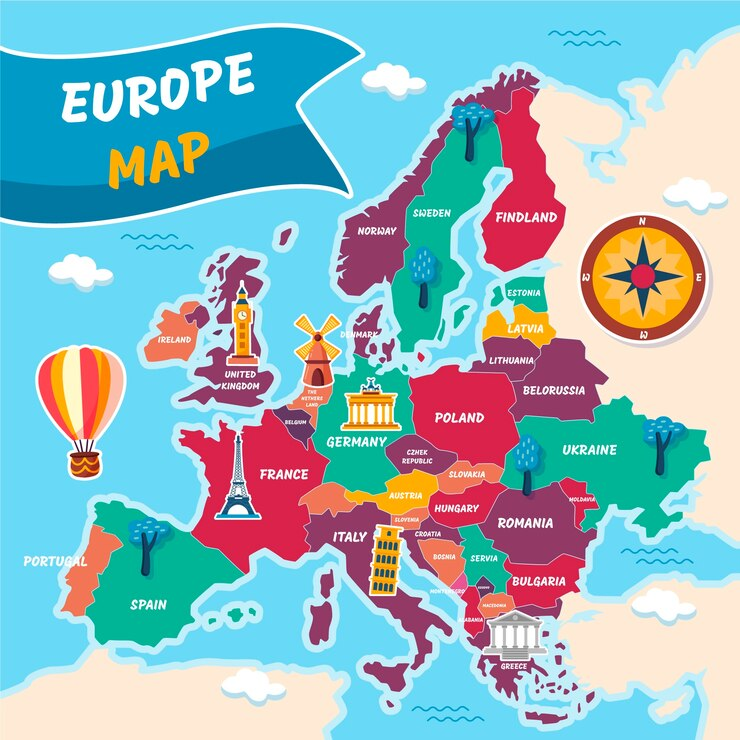 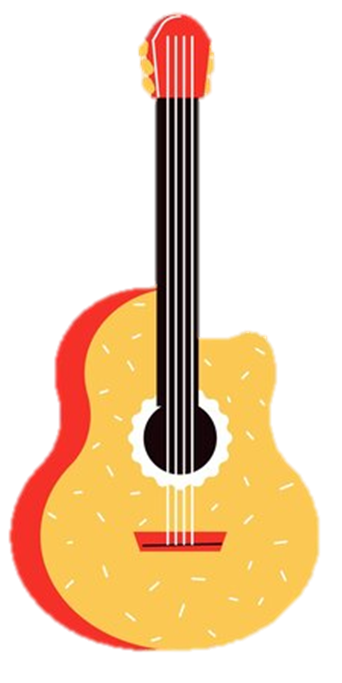 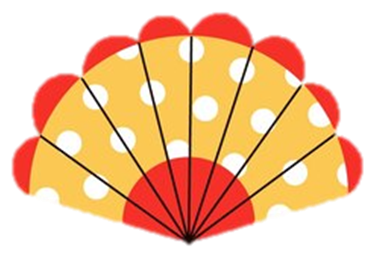 ¡España!
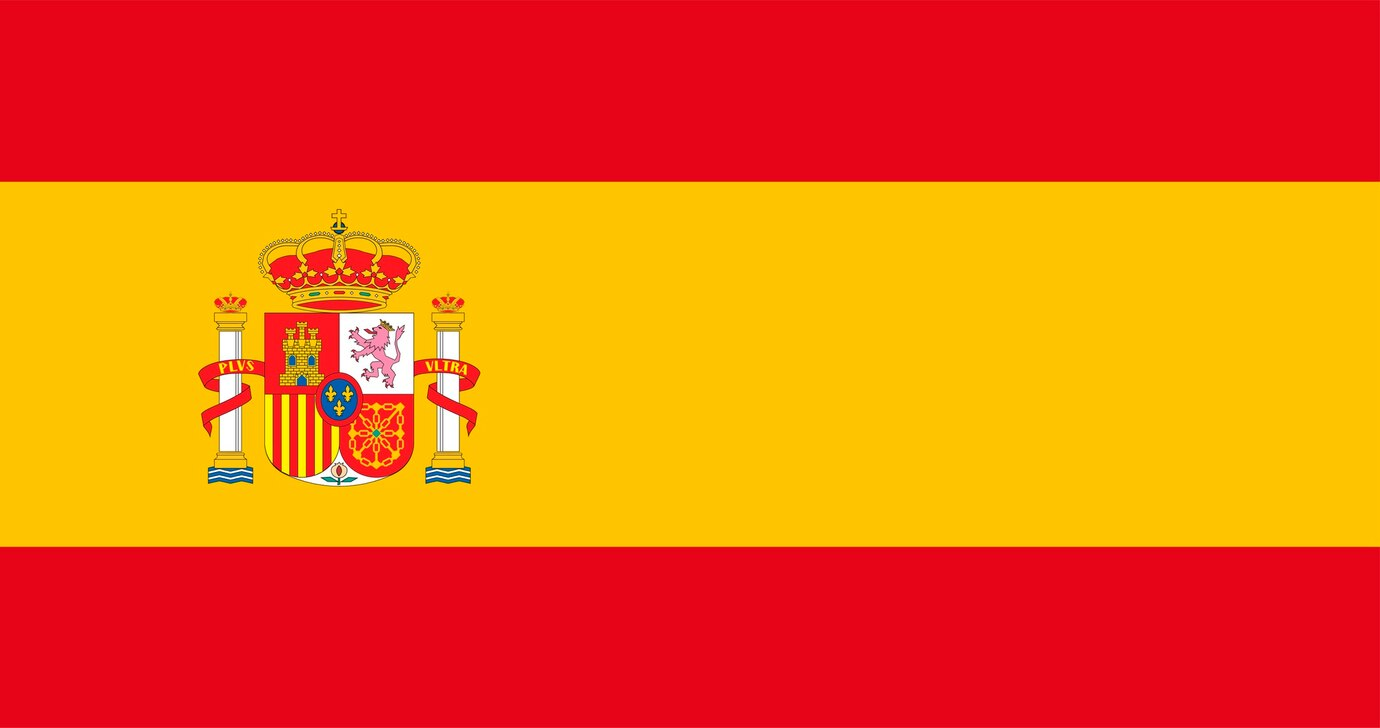 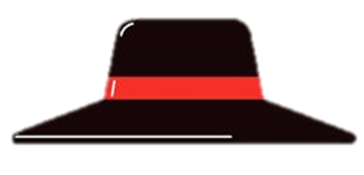 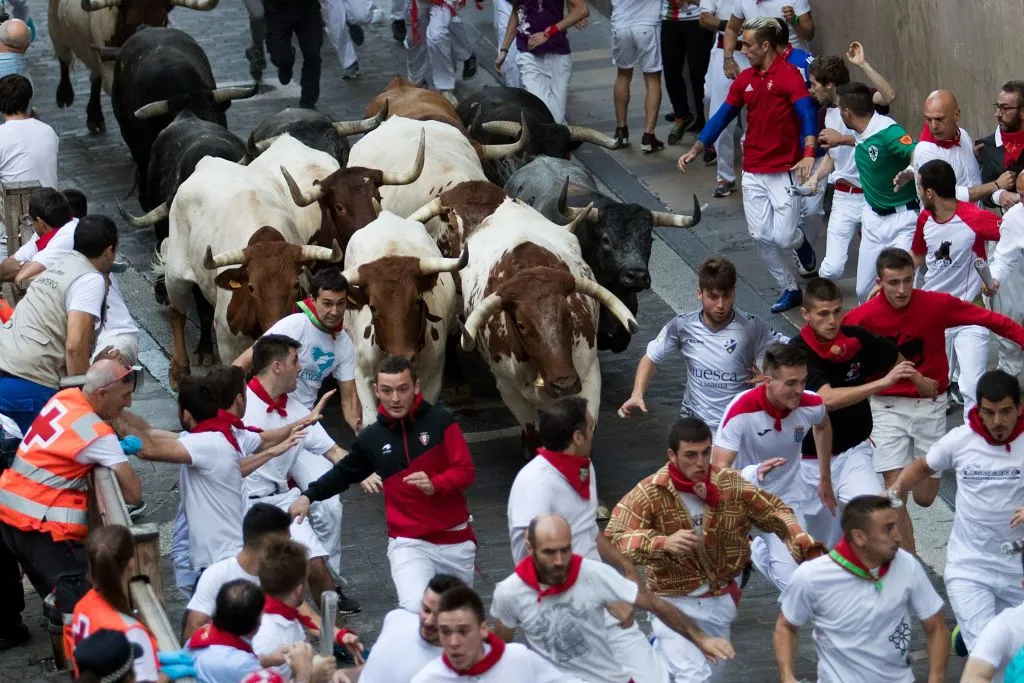 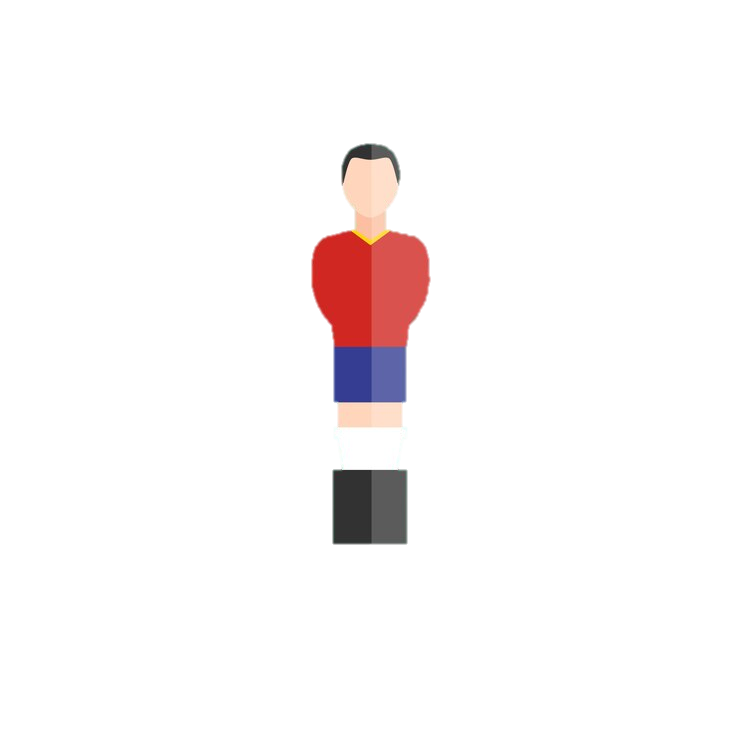 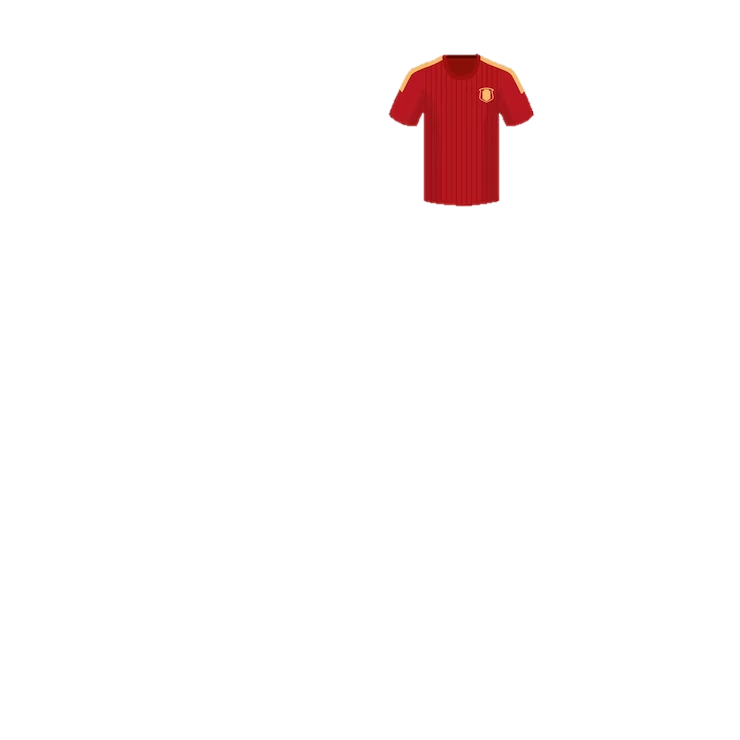 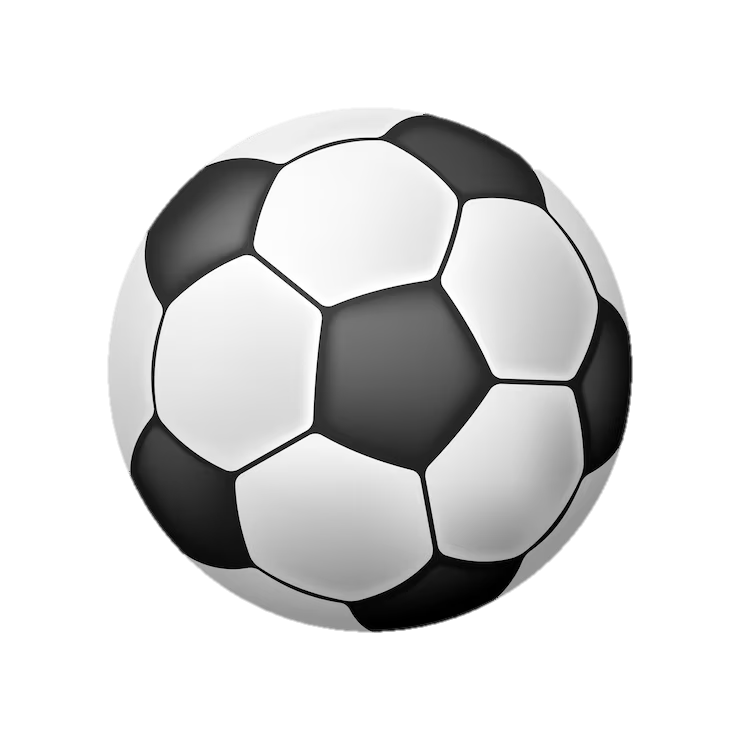 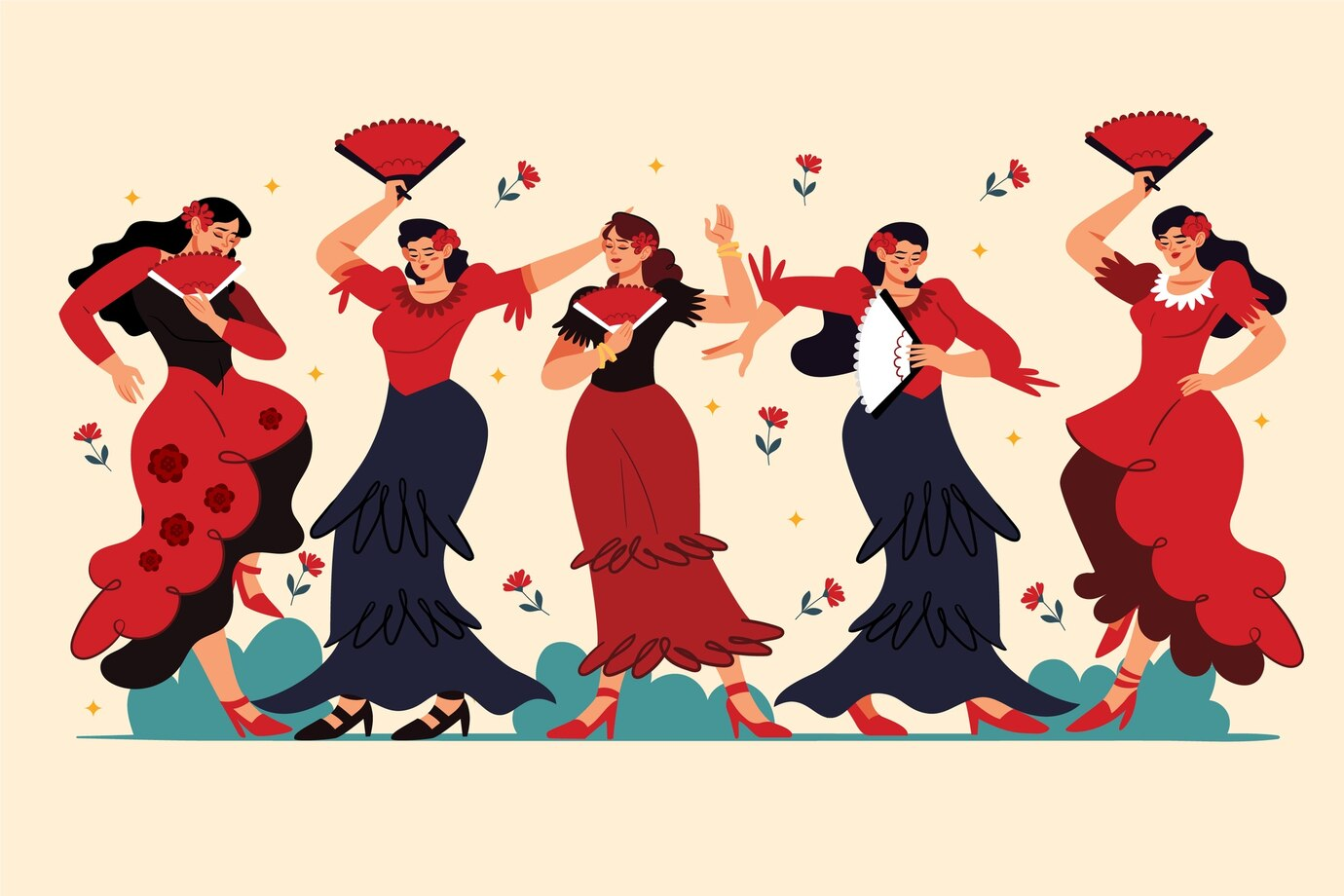